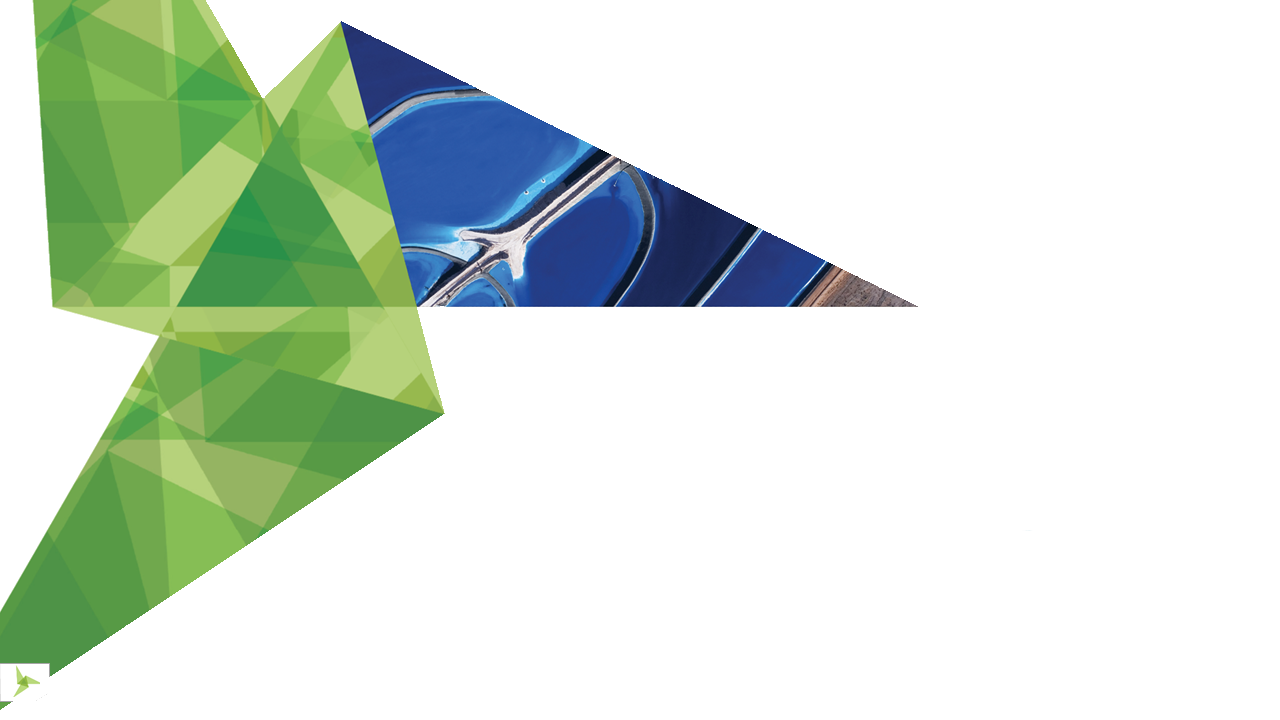 New Mexico’s RGIS Program:State Geospatial Data Clearinghouse
Laura Gleasner
November 10, 2016
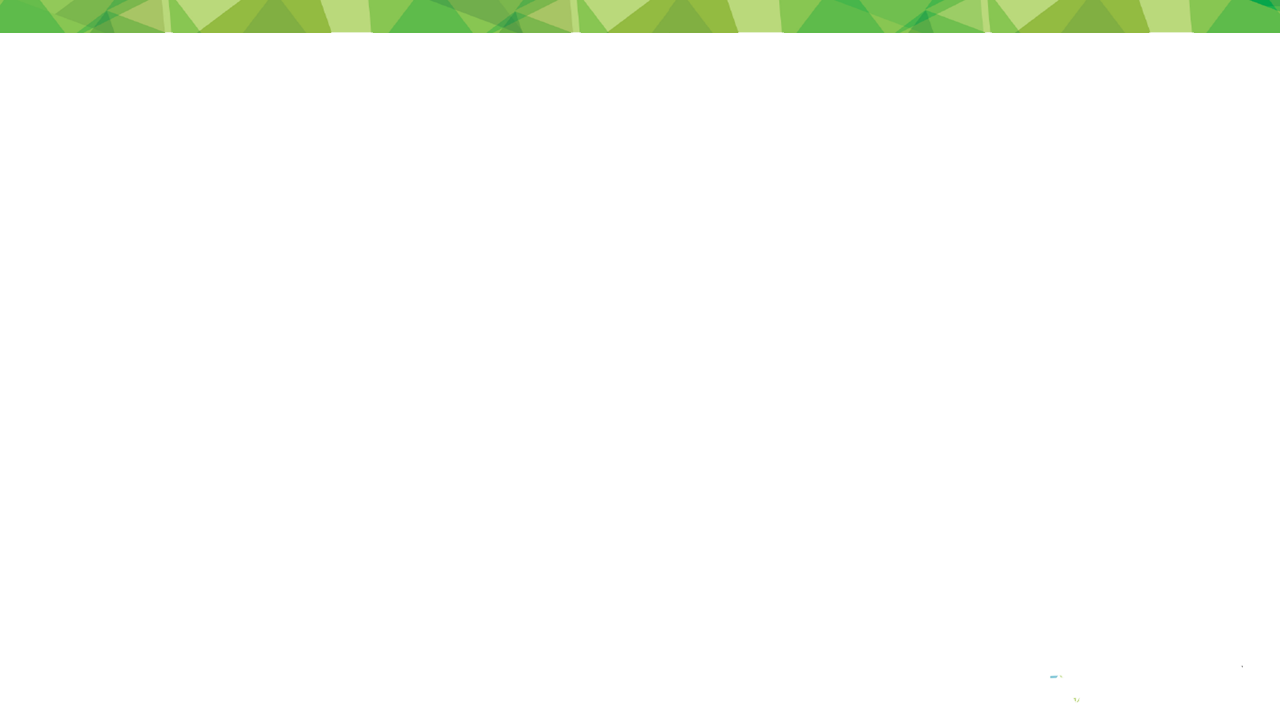 New Mexico RGIS:  The State Digital Geospatial Data Clearinghouse
The Resource Geographic Information System (RGIS) is New Mexico’s statutorily designated (2013) State Digital Geospatial Data Clearinghouse.  RGIS is the state’s primary source for geospatial data and information, technologies, and services.

Earth Data Analysis Center (EDAC) develops and enhances NM RGIS.  The UNM Bureau of Business and Economic Research (BBER) provides Census and socioeconomic data.  Numerous state and local agencies share their data and data services.
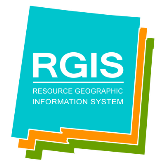 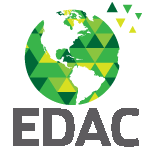 NM RGIS Beta Data Portal     rgis-data.unm.edu     November 2016
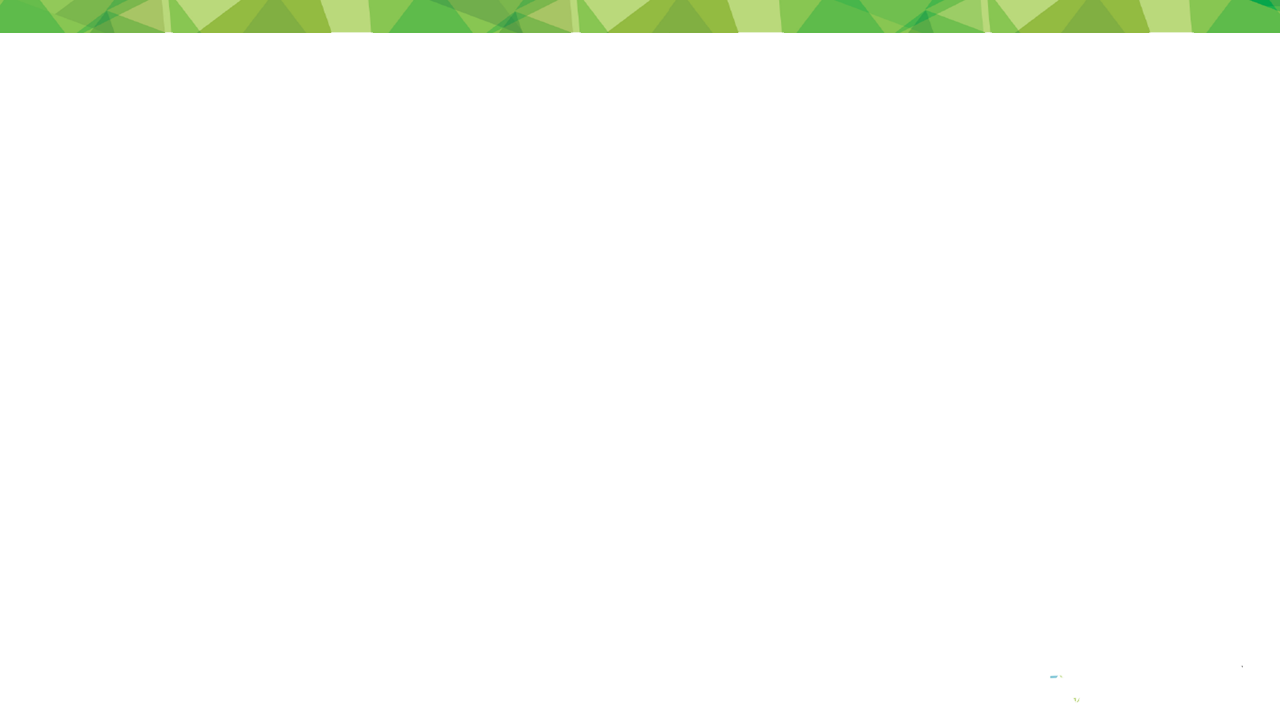 RGIS History
1988 – New Mexico State agencies surveyed by four UNM units to assess the feasibility for developing a statewide computer mapping and geographic information system.  (RGIS)
1989 – House Bill 218 requested funds for establishing a GIS clearinghouse
1990 – RGIS became a member of the New Mexico Geographic Information Systems Advisory Committee (GISAC
1992 – RGIS clearinghouse opened and provided digital data via 4mm and 8 mm tapes
1993 – Catalog of digital geographic data in New Mexico published. (cost $40.00)
1994 – EDAC received FGDC Cooperative Agreement Program award to develop FGDC compliant metadata
1996 – RGIS website inaugurated.  Provided information on the program and metadata.  Data not available yet via the website.   CD-ROM set of clearinghouse data released.  Cost per CD was $150.00.
1997 – RGIS Clearinghouse upgraded to a National Spatial Data Infrastructure (NSDI) compliant node.  Metadata could be searched by keywords and/or geographic coordinates
1998 – Version 2 of the Resource Data CD released.  First metadata training workshops supported by FGDC and RGIS were held.
2001 – RGIS website redesigned to provide online access to digital data.  Data available at no cost!
2002 – Road centerline data collected by New Mexico Counties were made available
2008 – RGIS website redesigned
2013 - The RGIS website was redesigned to accommodate more sophisticated capabilities such as data discovery, access, and web mapping services.
2013 - RGIS designated State Digital Geospatial Data Clearinghouse by the NM Legislature and Governor (2013, HB493)
2015 – RGIS – ERDAS APOLLO released
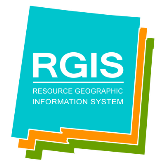 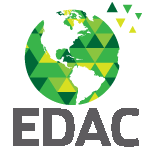 NM RGIS Beta Data Portal     rgis-data.unm.edu     November 2016
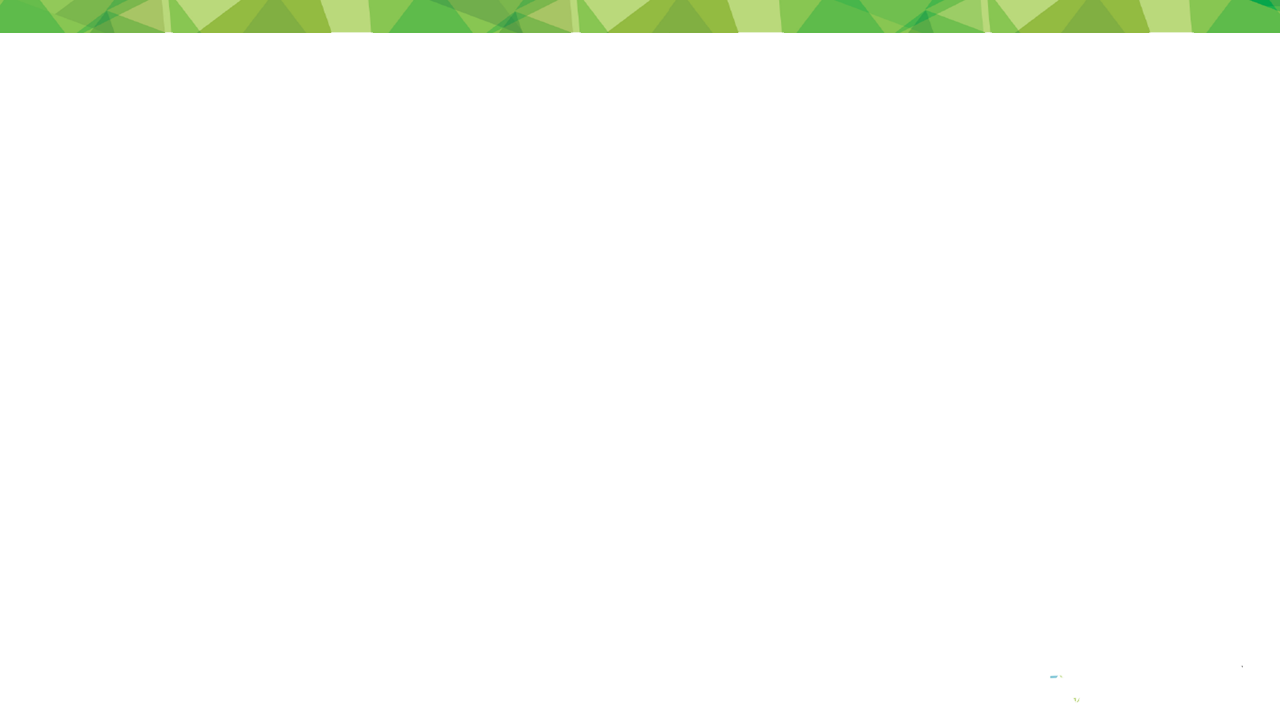 NM RGIS Data Portal
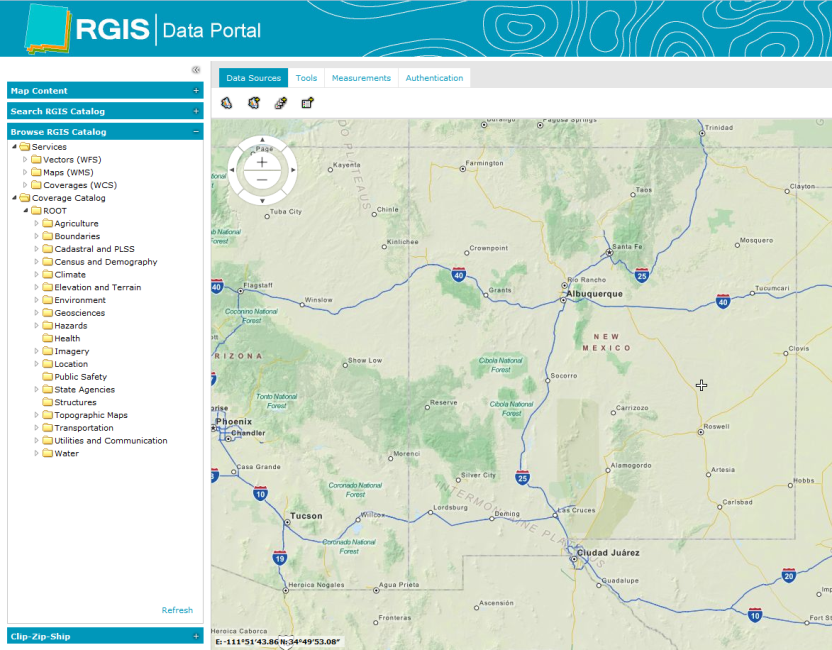 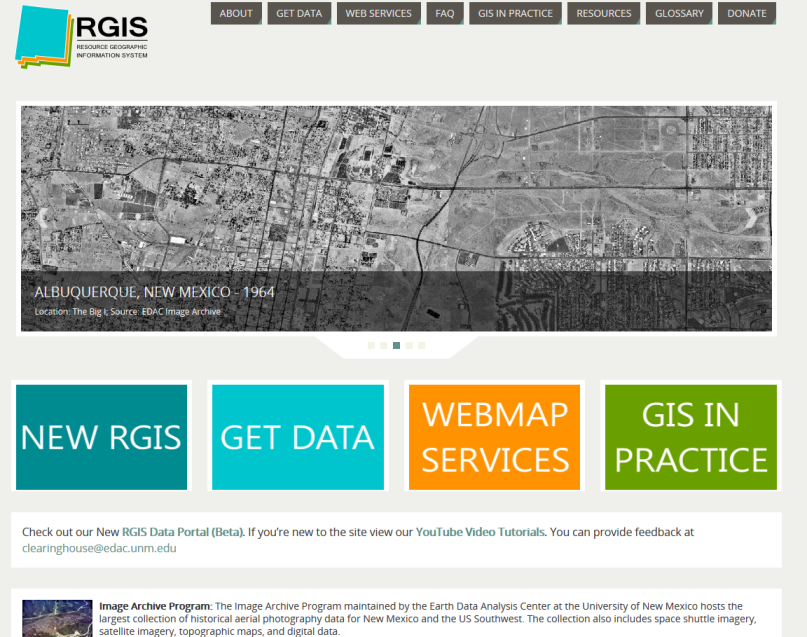 New and Updated Data
 
MRCoG 2016 Mosaic and County Mosaics
State Imagery:  Mosaics in addition to individual tiles
Historic Aerial Photo Indexes
Landsat Satellite Imagery  2014 County Mosaics
E-911 Roads and  Address Points
Updated Boundaries
Wildfire Boundaries, Burn Severity
Livestock, Range Management
CASA (Community Anchor Site Assessment:  Public Safety, Schools, Hospitals…)
USGS Earthquakes
FEMA National Flood Hazard Layer
FEMA Preliminary Maps
Updated USGS NHD
NM RGIS Data Portal     http://rgis.unm.edu
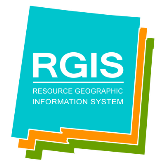 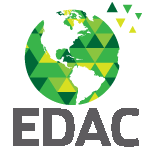 NM RGIS Beta Data Portal     rgis-data.unm.edu     November 2016
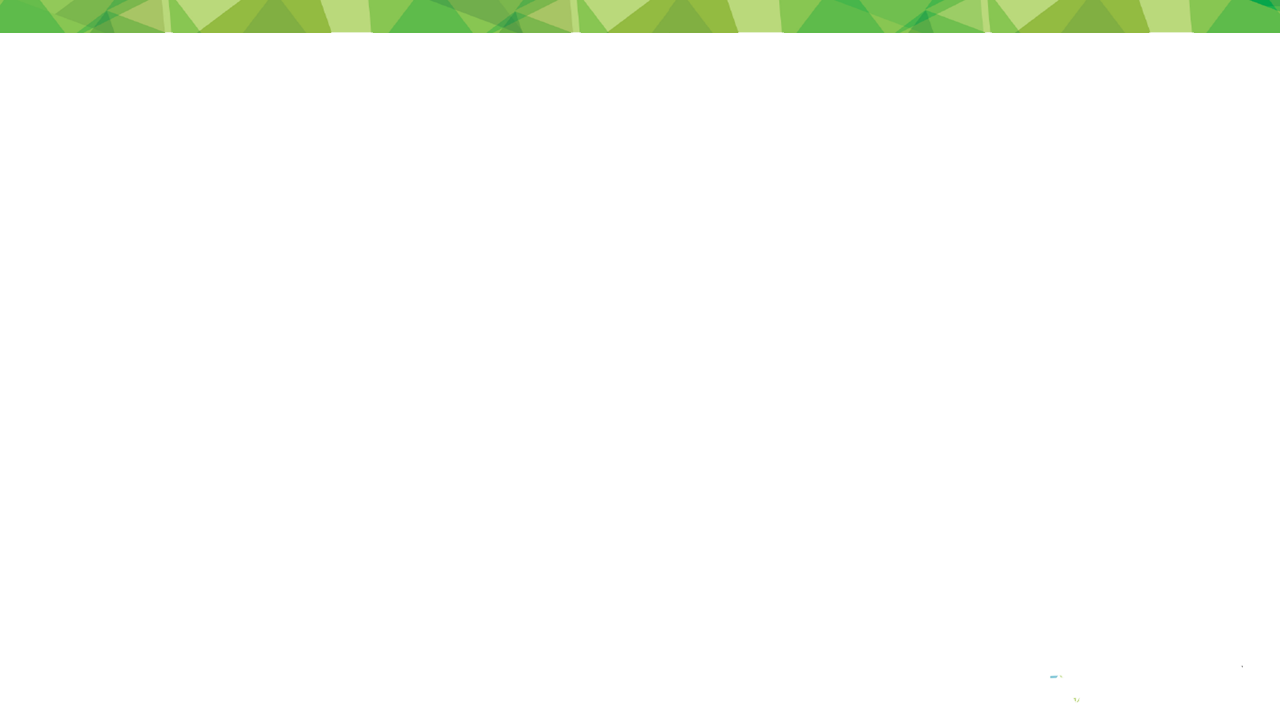 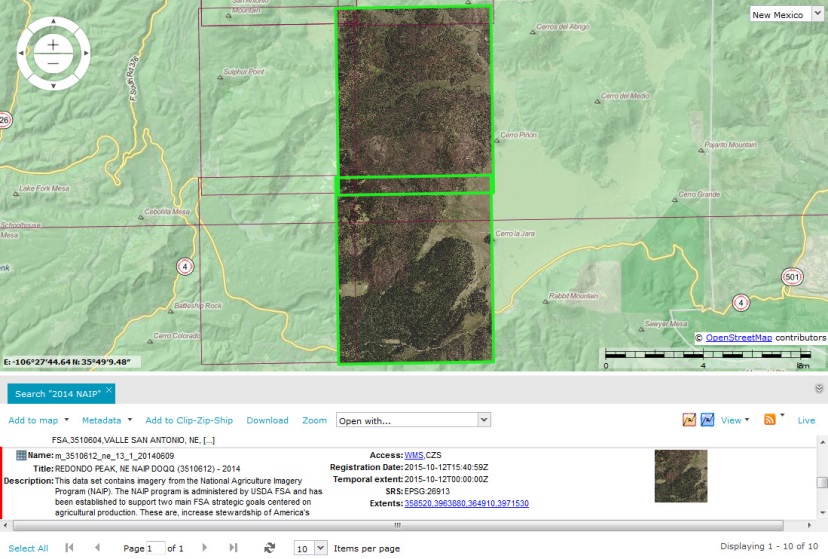 NM RGIS Data Portal
New Functions and Tools

 
Search RGIS Catalog: By Keywords, Type, Data Type, Spatial Filter, Availability, Date
 
Browse RGIS Catalog:  By Web Service, Vector Category, Raster Category
 
Interactive Mapping: Show Extent, Add to Map, Zoom Options, Extent, Add Multiple Layers

Mapping Tools: Identify Features, Measure Distance/Area, Display Feature Classes and Queries, Set Map Scale, Print, Show Coordinates

Download Tools: OGC Web Services, Download (large files) via e-mailed link, Clip-Zip-Ship (for small subsets of raster/image data)

Metadata: Overview, Full Content, Download
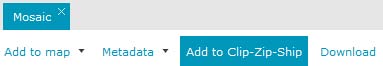 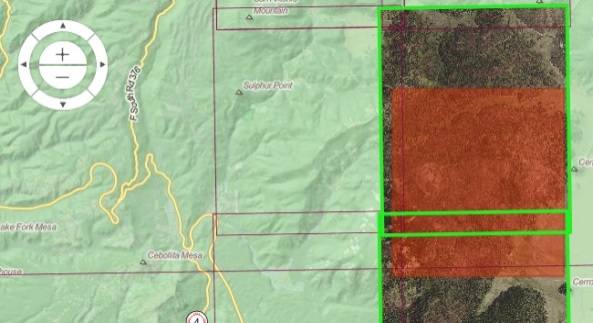 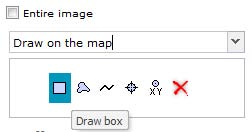 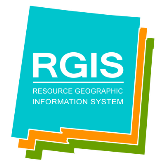 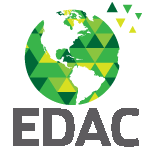 NM RGIS Beta Data Portal     rgis-data.unm.edu     November 2016
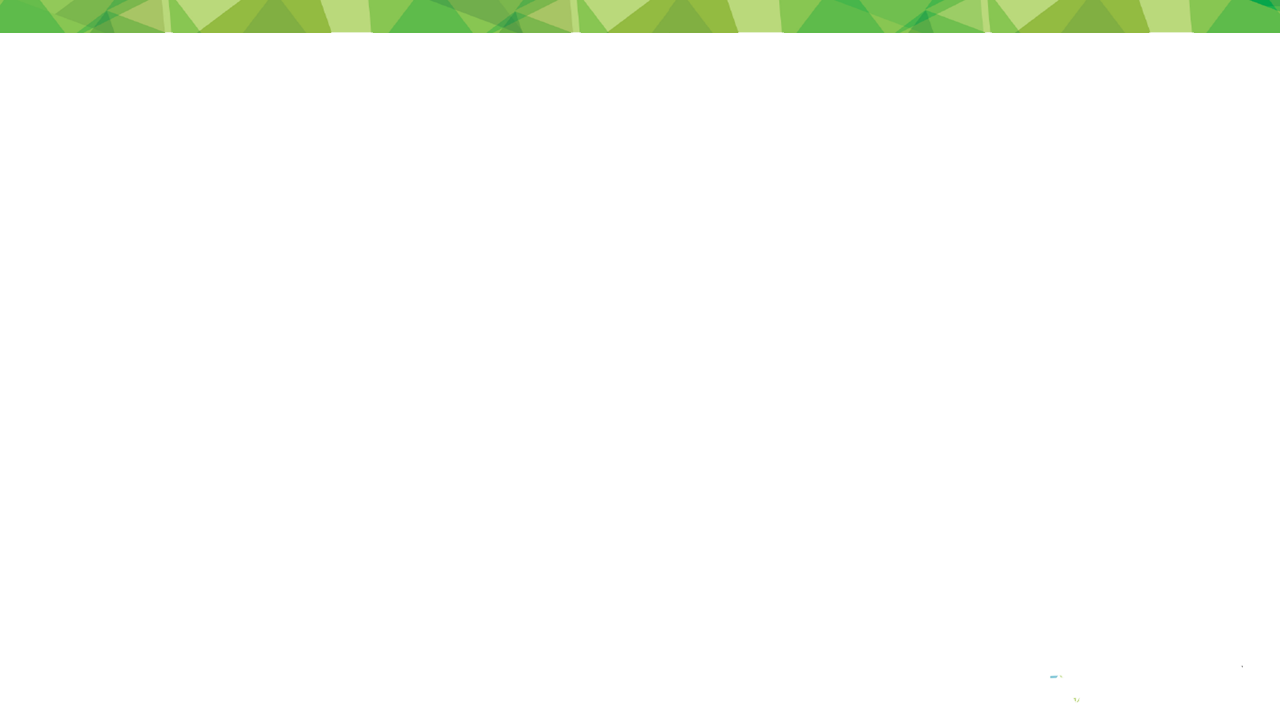 NM RGIS:  Finding Data
Search RGIS Catalog
Browse RGIS Catalog
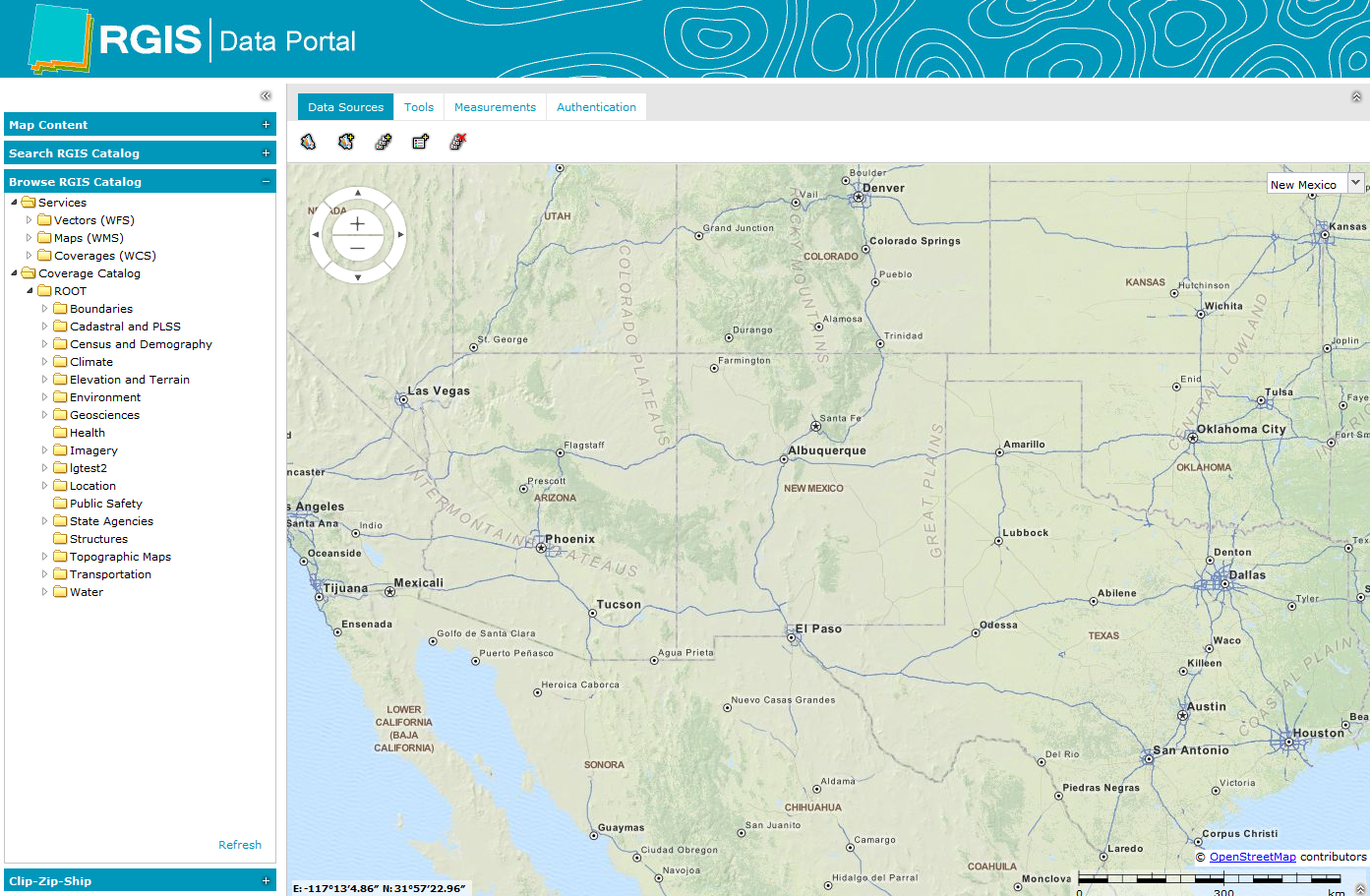 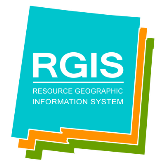 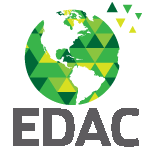 NM RGIS Beta Data Portal     rgis-data.unm.edu     November 2016
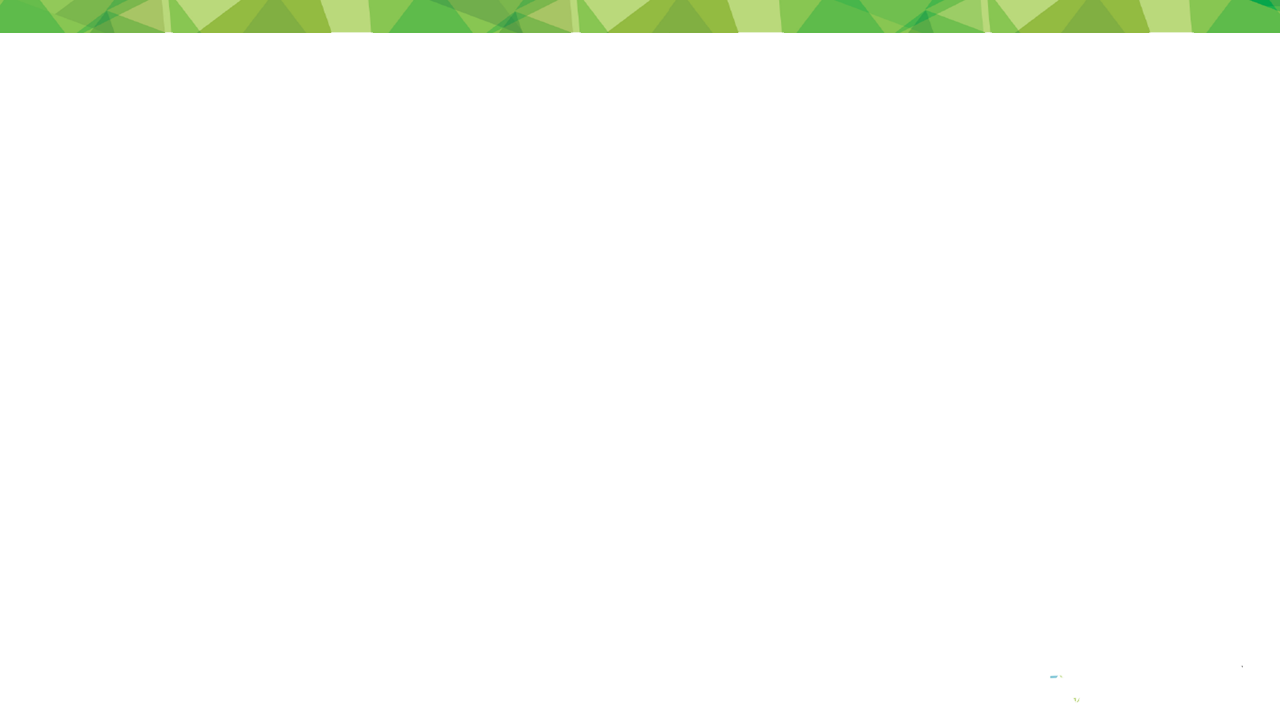 Search RGIS Catalog
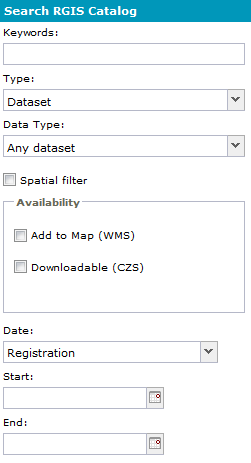 Search by:
Keywords  [free text]
Type:  Data Set [default], Aggregates, Service Layers
Data Type:  Any Data Set [default], Imagery, Vector, Point Cloud, Documents
Spatial Filter:  Visible Map Area, Draw on Map, Select Feature from Map
Availability:  Add to Map (WMS), Downloadable (CZS)
Date:  Registration [default], Temporal Extent (Begin and End Dates)
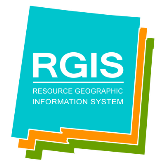 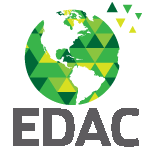 NM RGIS Beta Data Portal     rgis-data.unm.edu     November 2016
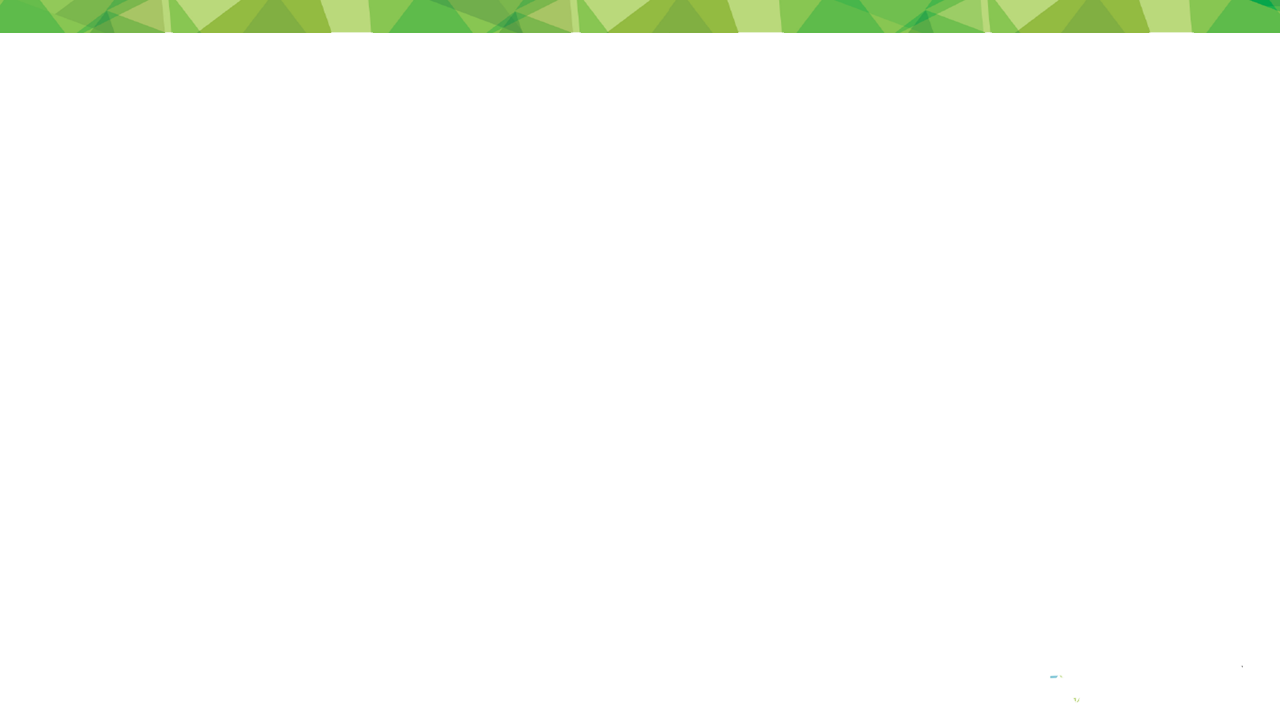 Search Catalog:  Keywords
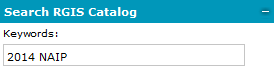 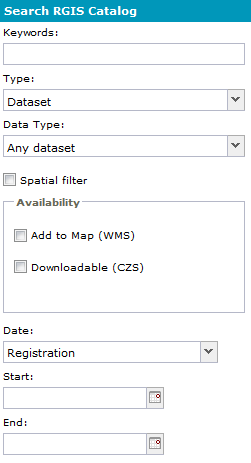 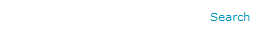 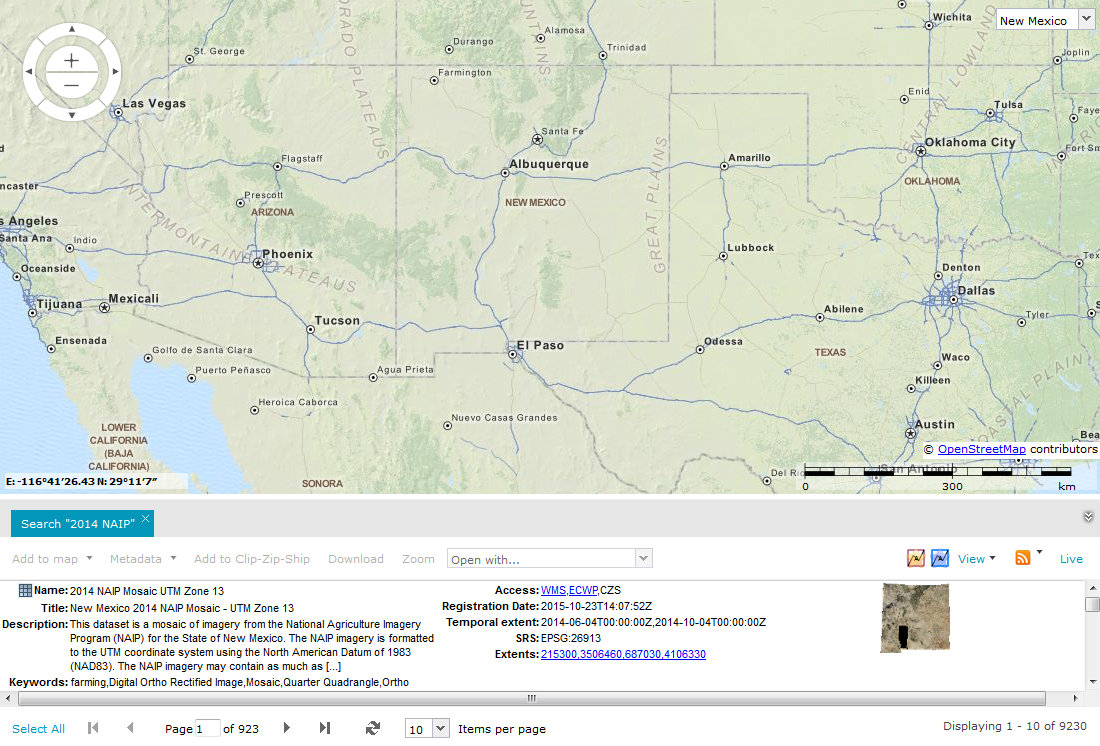 Data Results
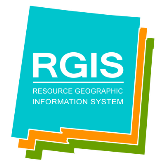 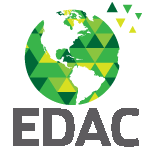 NM RGIS Beta Data Portal     rgis-data.unm.edu     November 2016
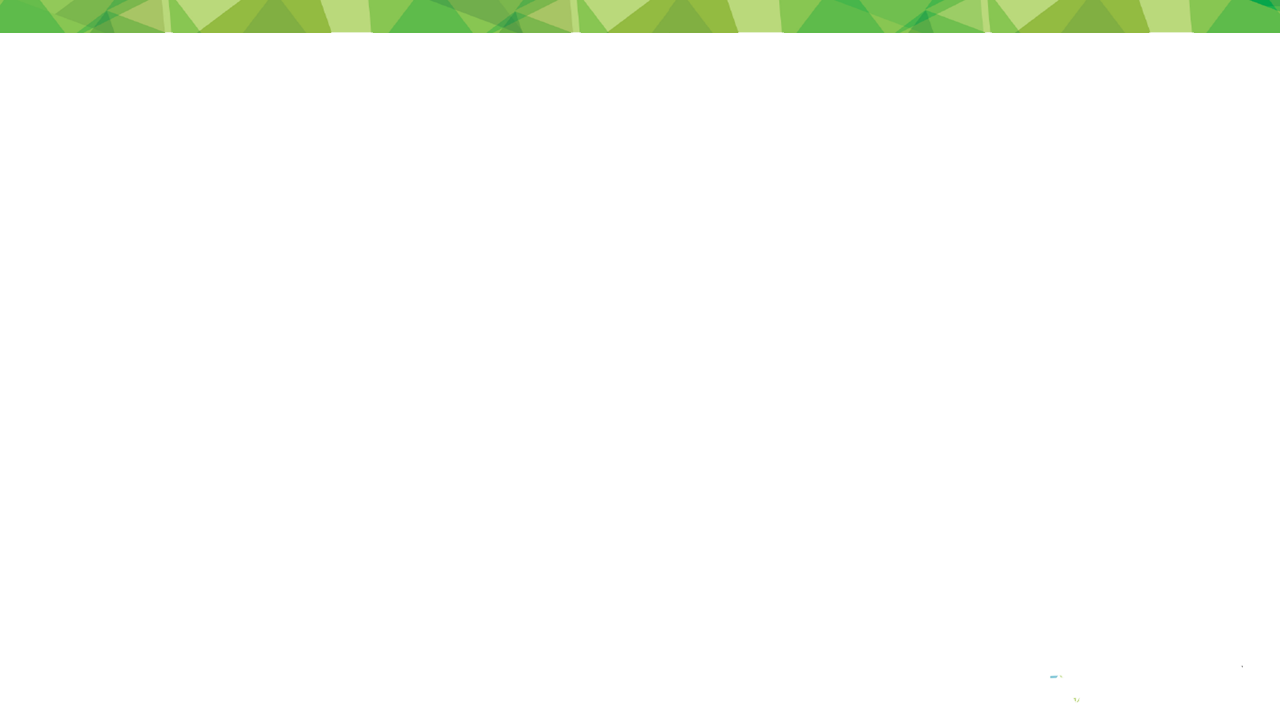 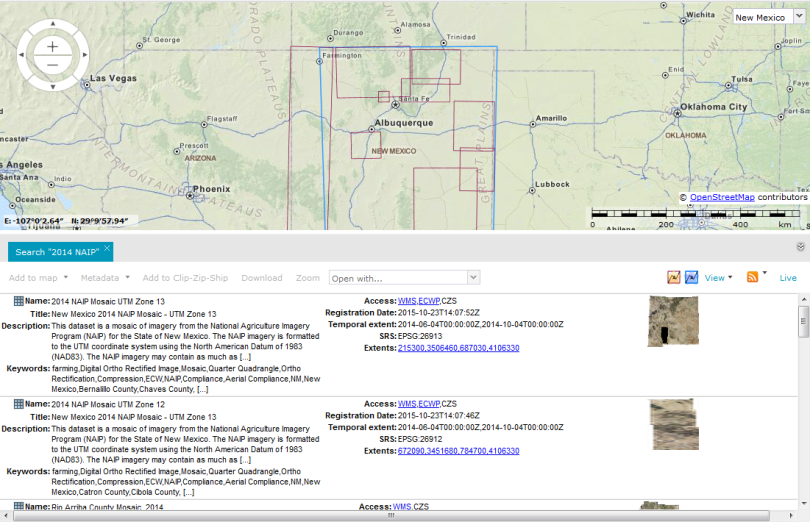 Data Results
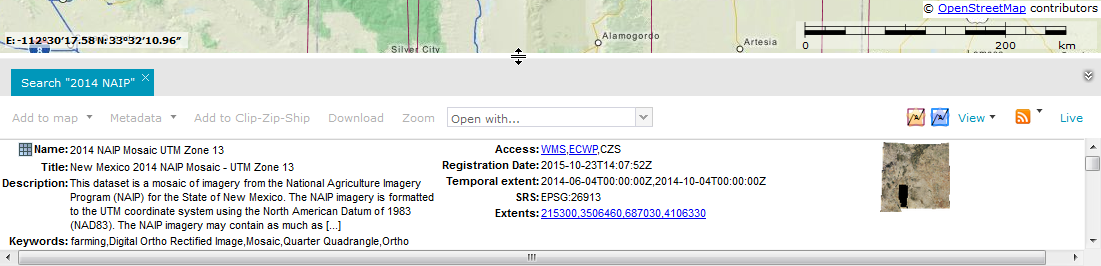 Results Name/Category
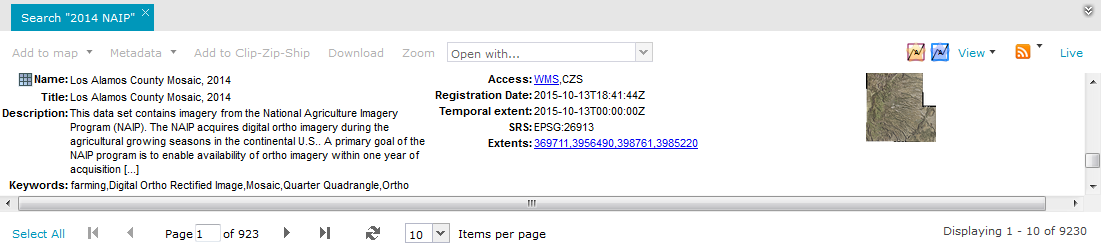 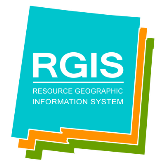 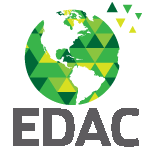 NM RGIS Beta Data Portal     rgis-data.unm.edu     November 2016
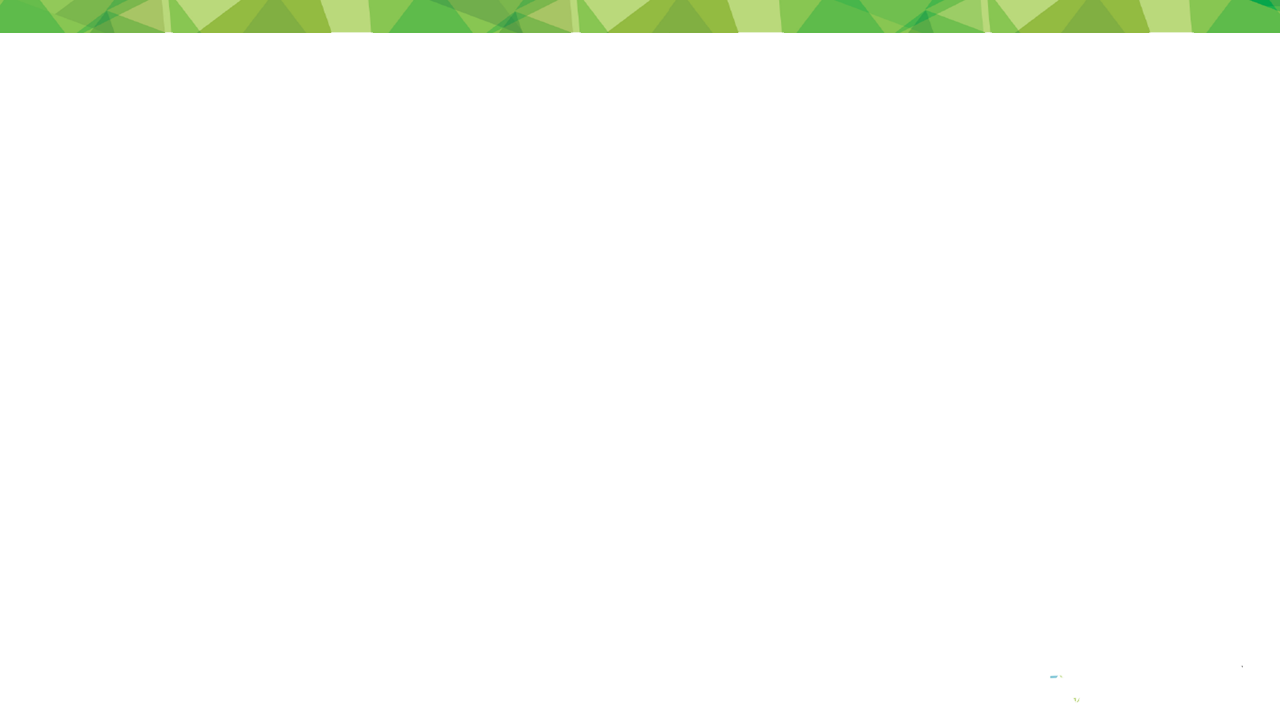 Data Results
Results Name/Category
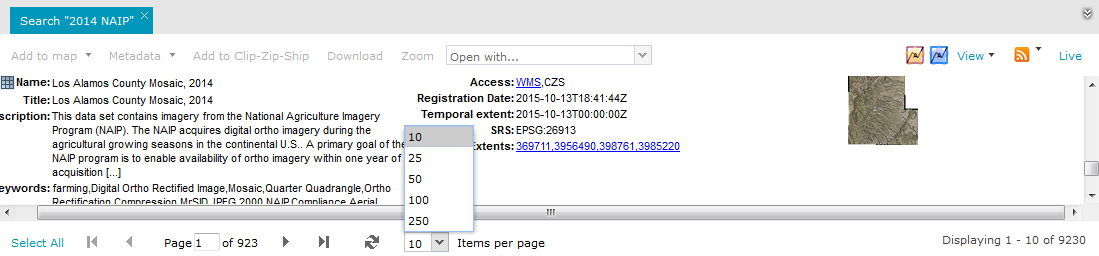 Thumbnail
Items per Page
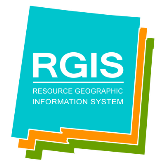 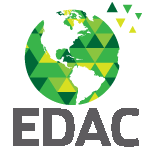 NM RGIS Beta Data Portal     rgis-data.unm.edu     November 2016
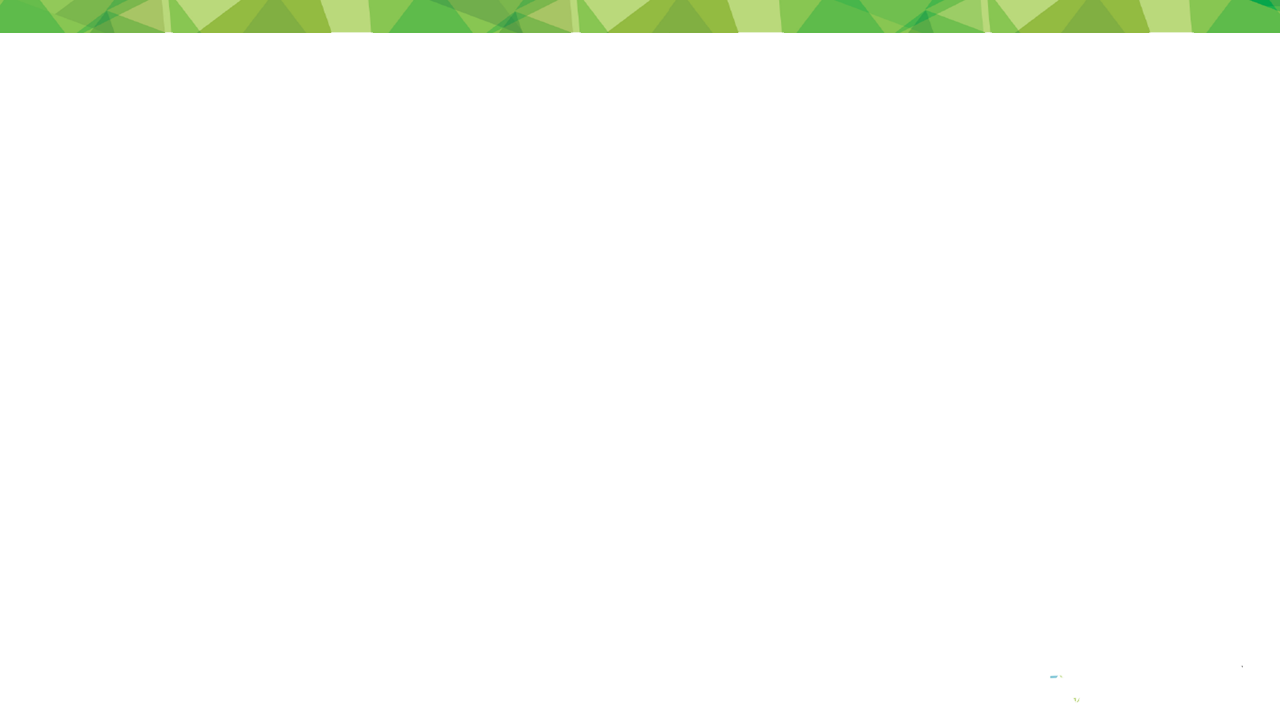 Select Dataset
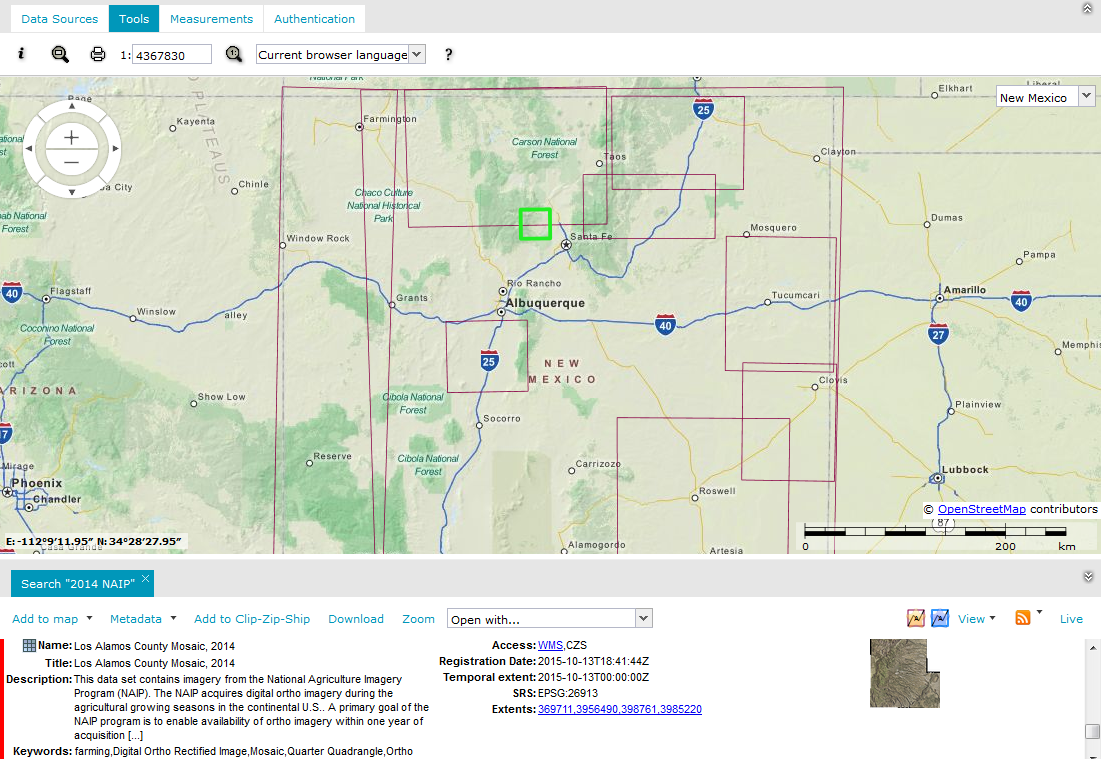 Bounding Box
for Selected Data Set
Click Anywhere in Panel to Select Data Set (red identifies selection)
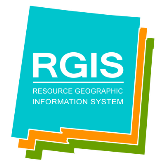 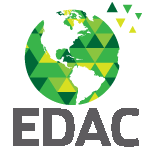 NM RGIS Beta Data Portal     rgis-data.unm.edu     November 2016
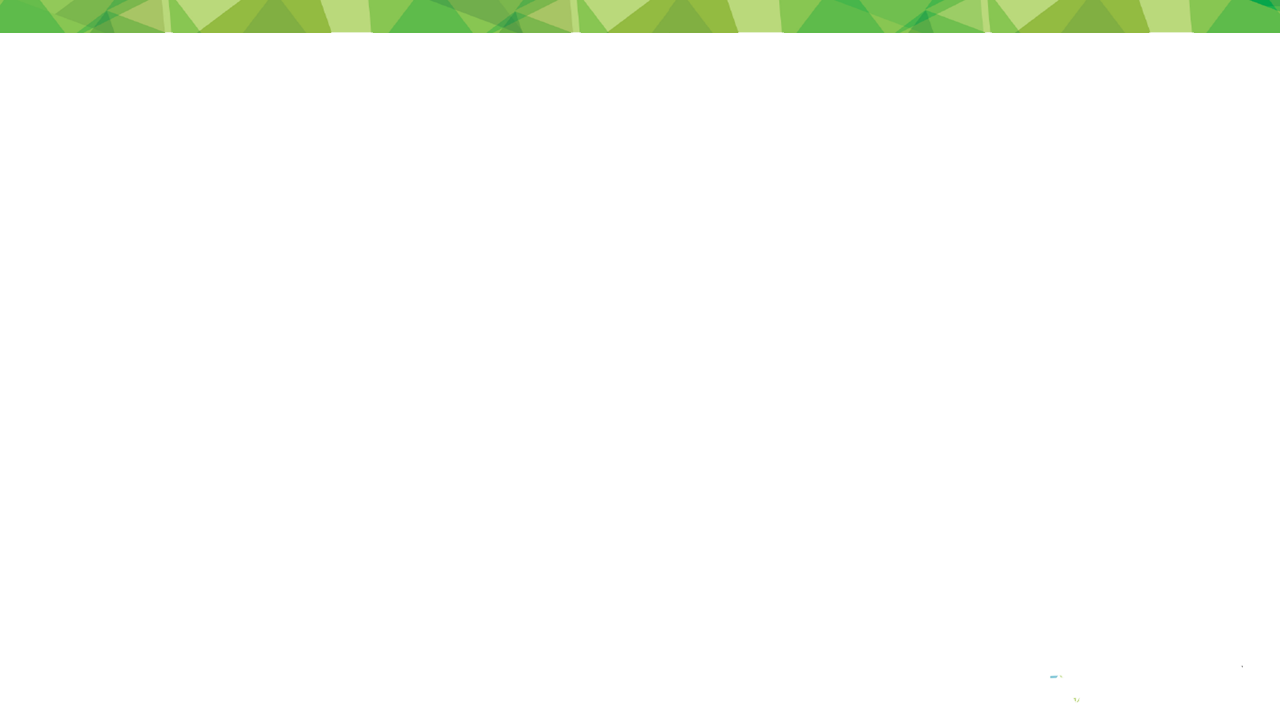 Data Results:  Visualization
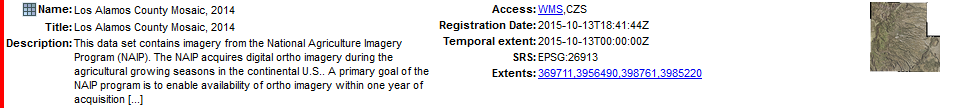 Map Extent
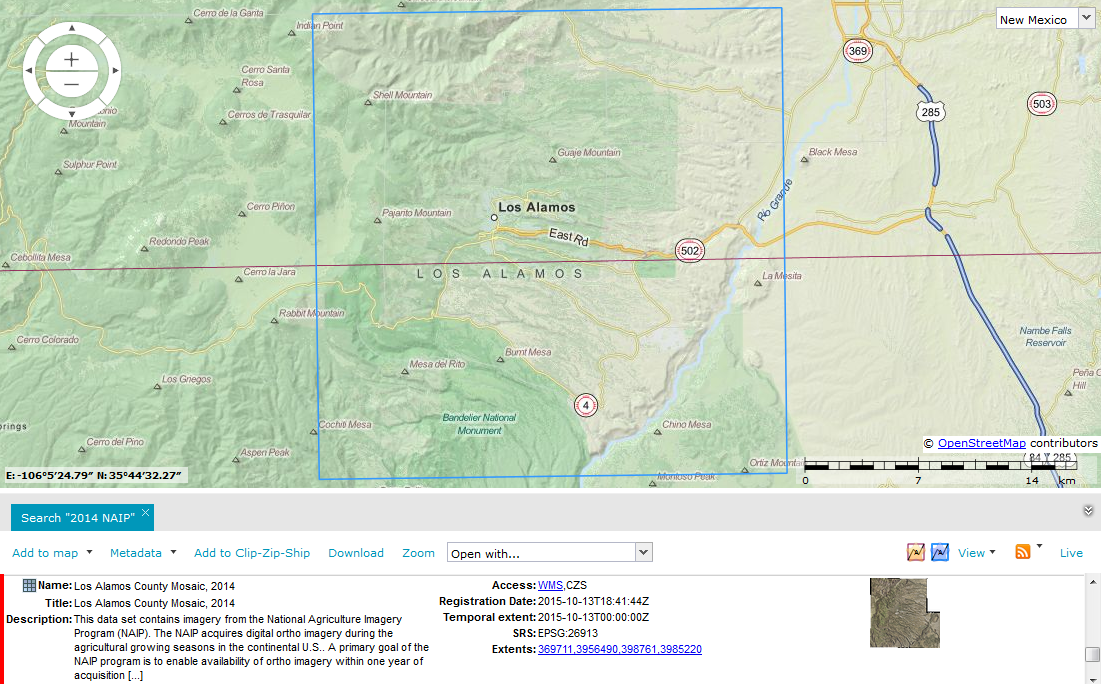 Map Extent
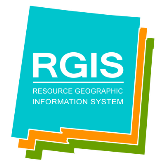 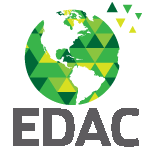 NM RGIS Beta Data Portal     rgis-data.unm.edu     November 2016
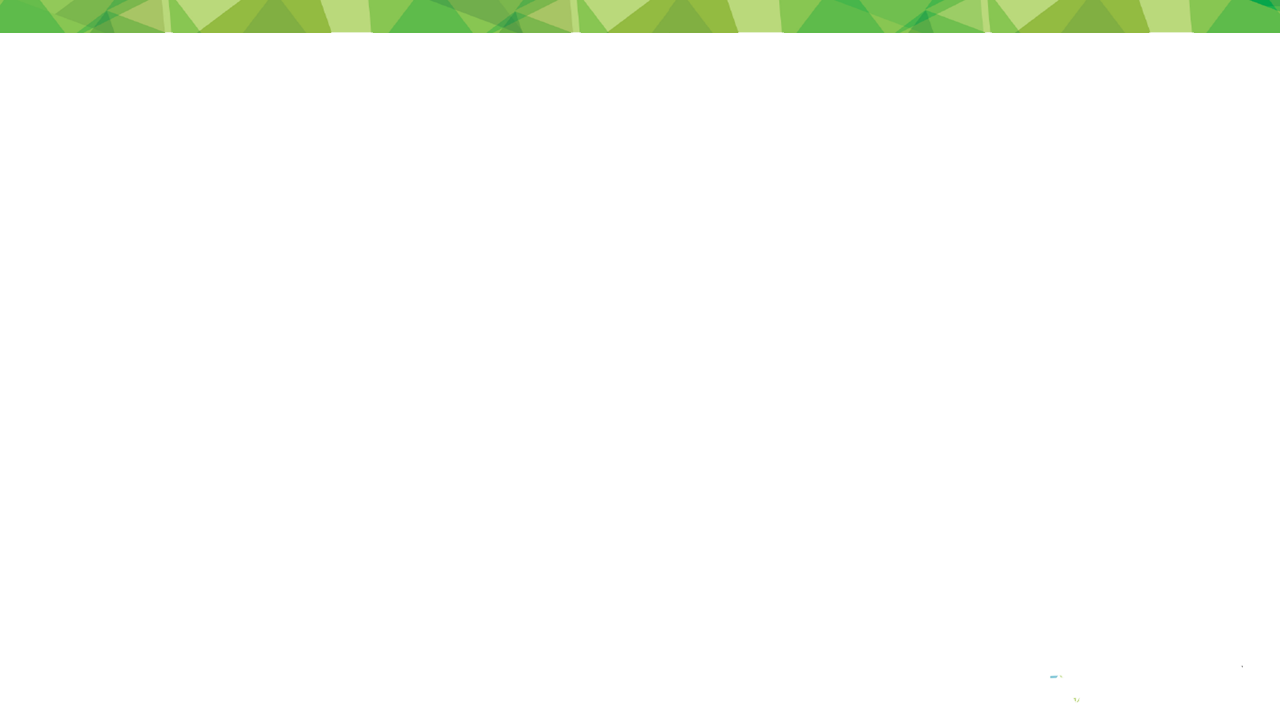 Data Results:  Visualization
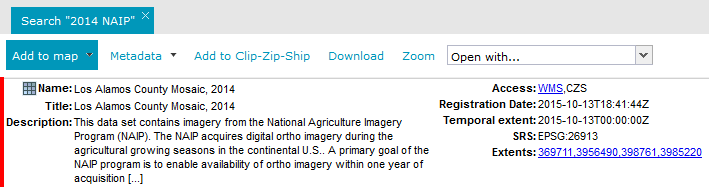 Add to Map
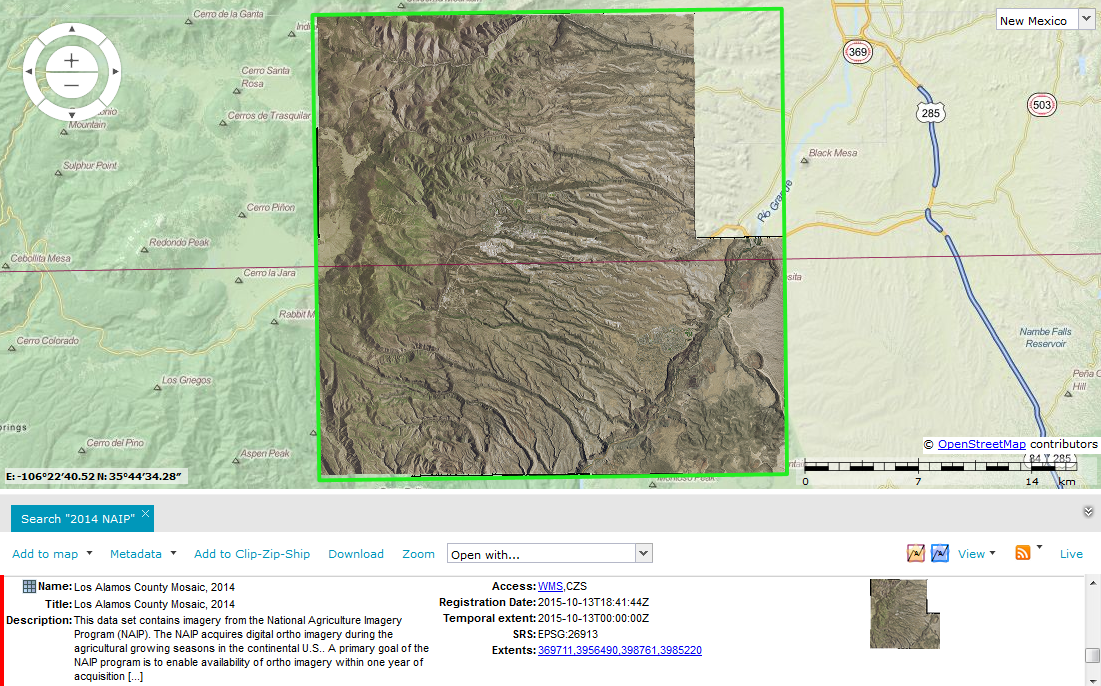 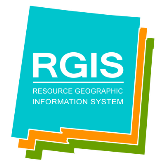 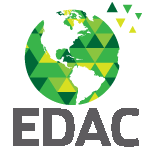 NM RGIS Beta Data Portal     rgis-data.unm.edu     November 2016
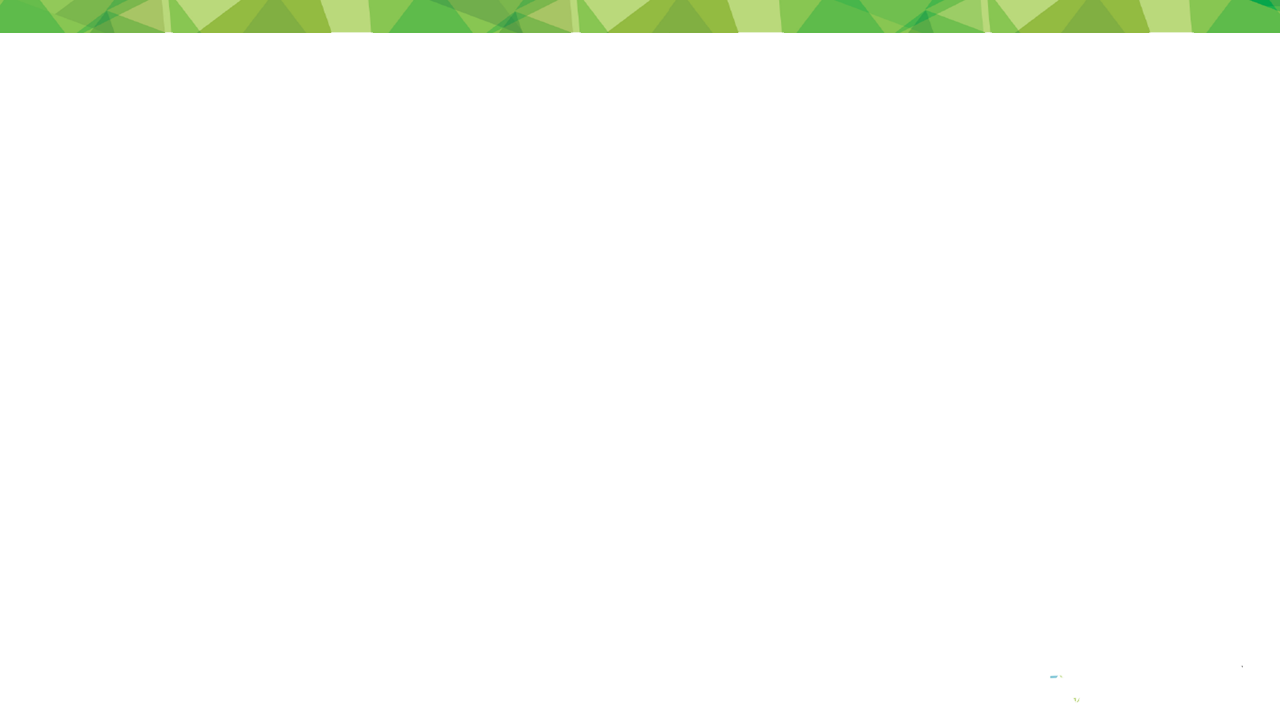 Data Results:  Metadata, Download, Web Services
View/Download Metadata
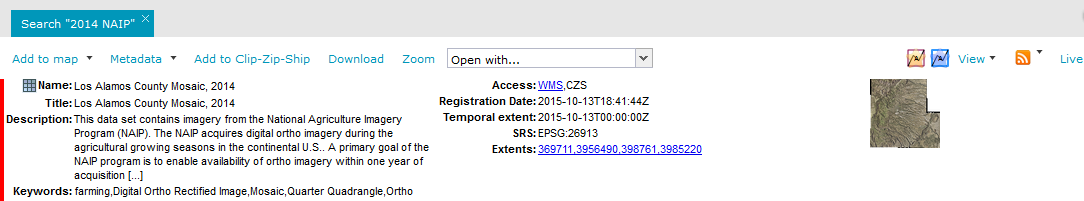 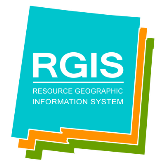 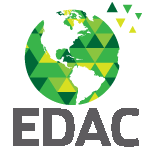 NM RGIS Beta Data Portal     rgis-data.unm.edu     November 2016
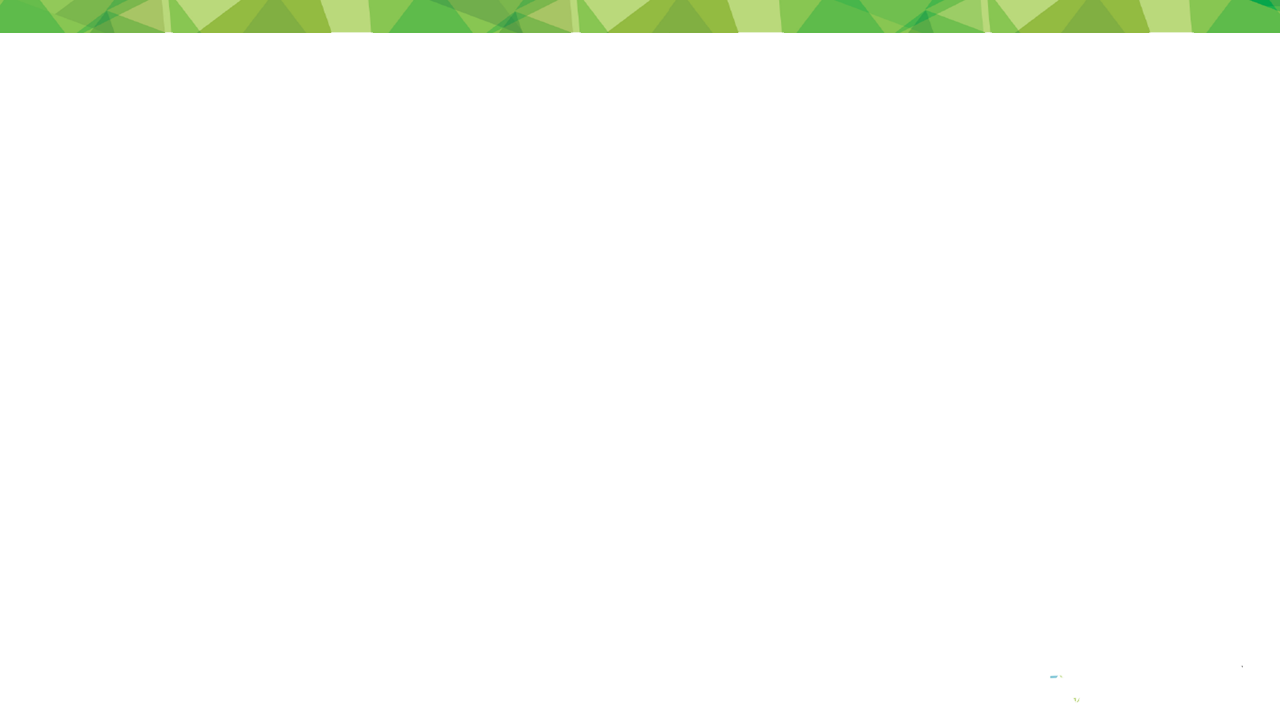 Data Results:  Download
Download Data Set (e-mailed link for large files)
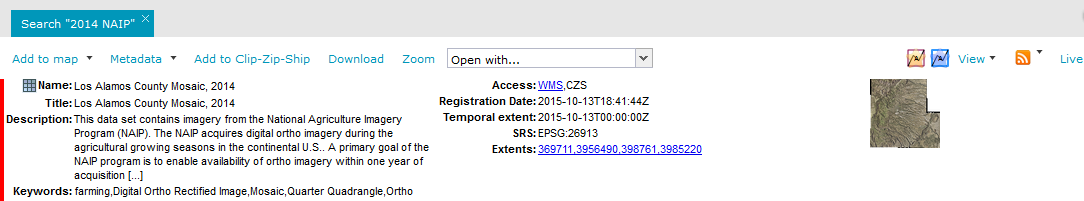 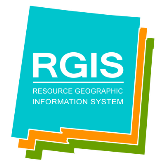 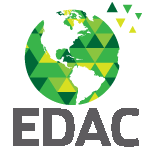 NM RGIS Beta Data Portal     rgis-data.unm.edu     November 2016
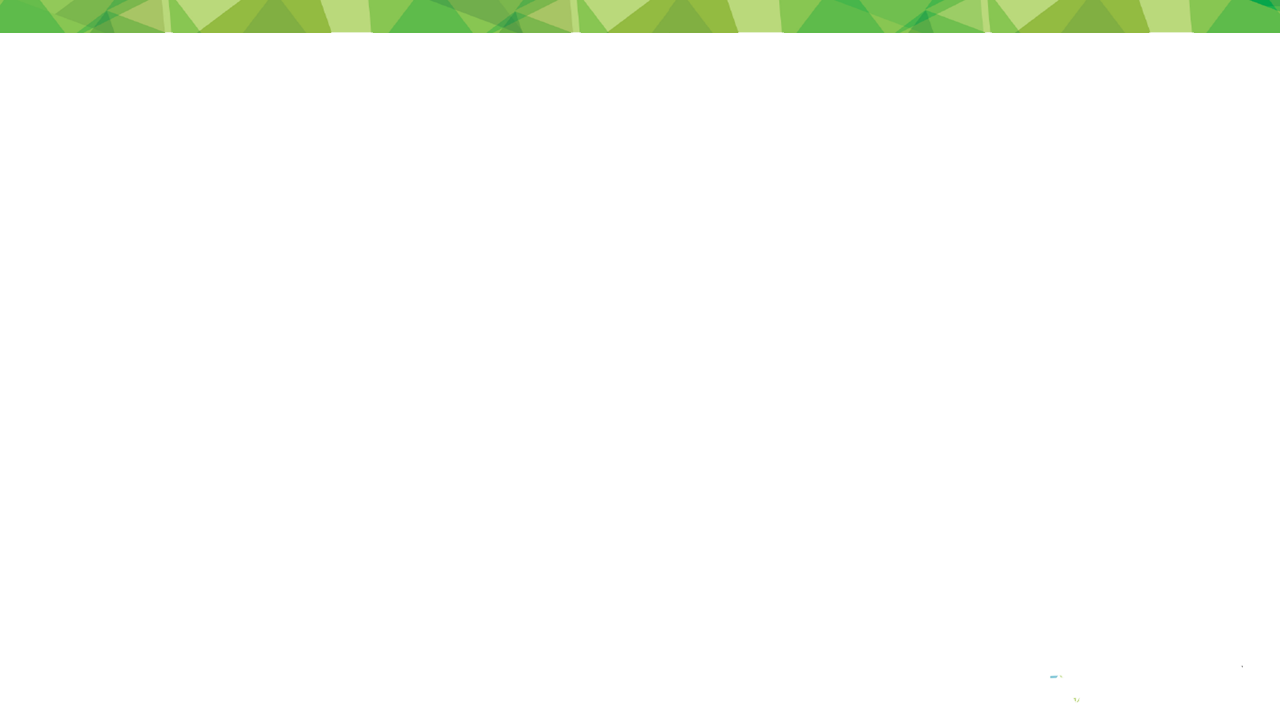 Data Results:  Web Services
Access Web Data Services
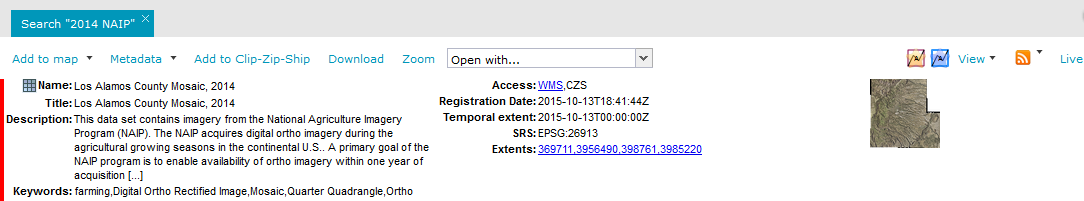 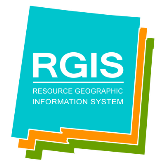 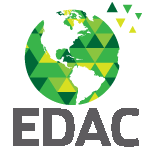 NM RGIS Beta Data Portal     rgis-data.unm.edu     November 2016
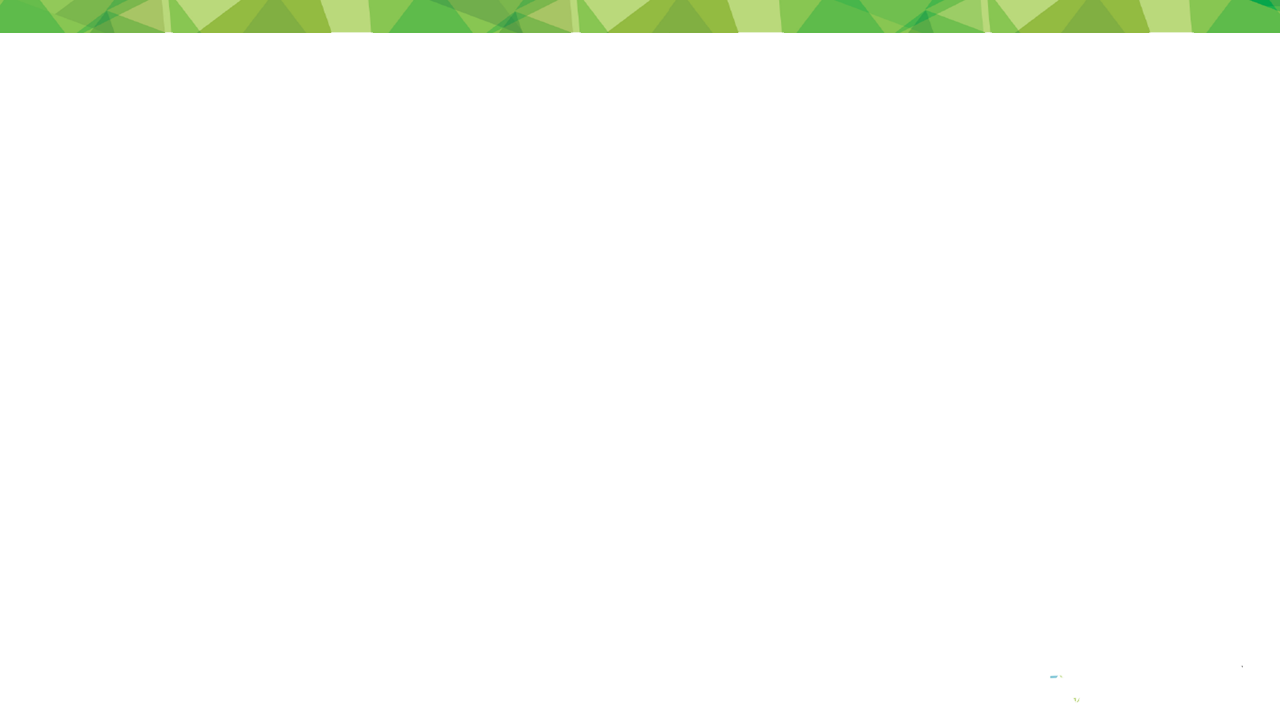 Data Results:  Clip/Zip/Ship
Select Subset for Download (Raster only; e-mailed link)
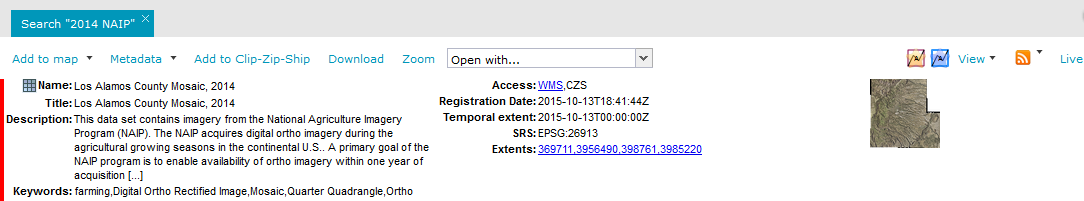 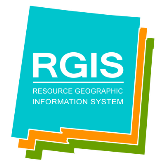 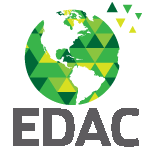 NM RGIS Beta Data Portal     rgis-data.unm.edu     November 2016
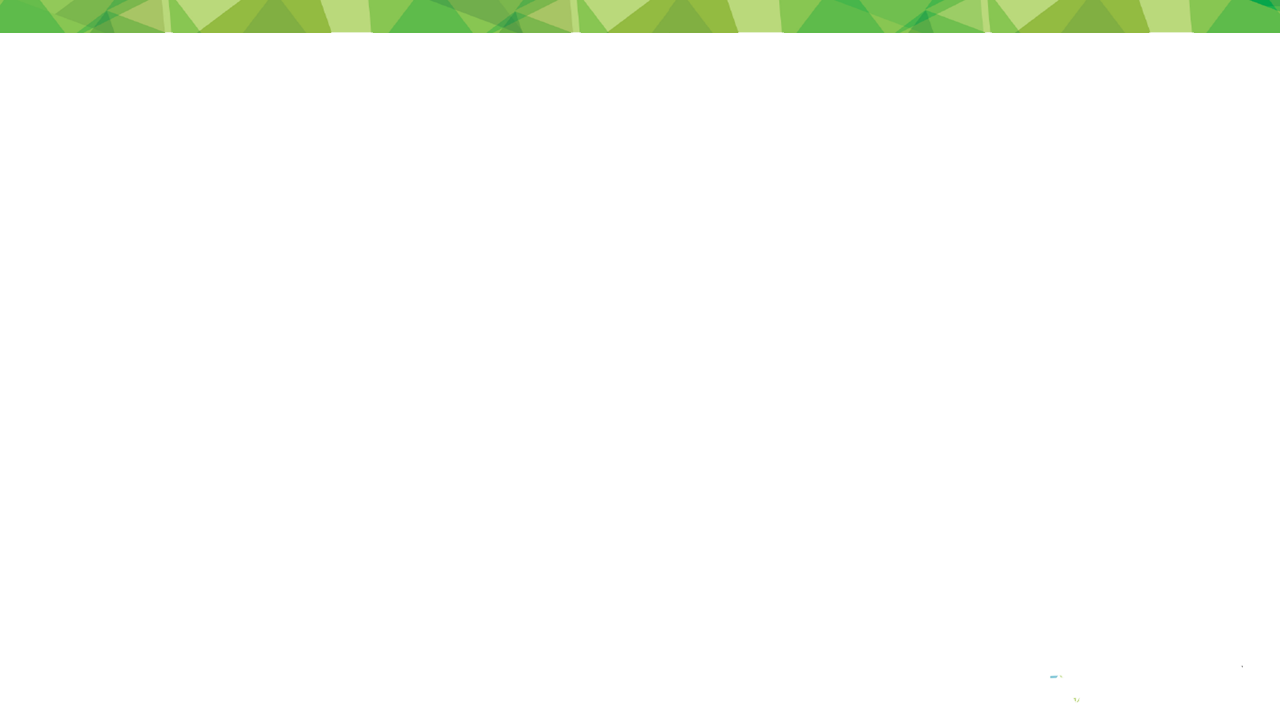 Data Results:  Open With
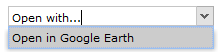 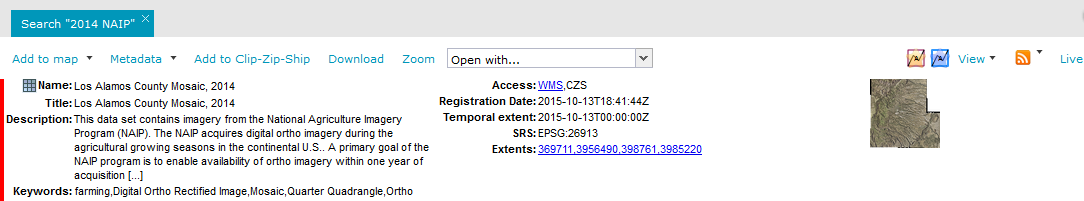 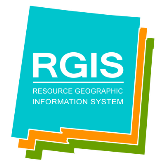 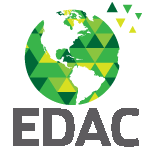 NM RGIS Beta Data Portal     rgis-data.unm.edu     November 2016
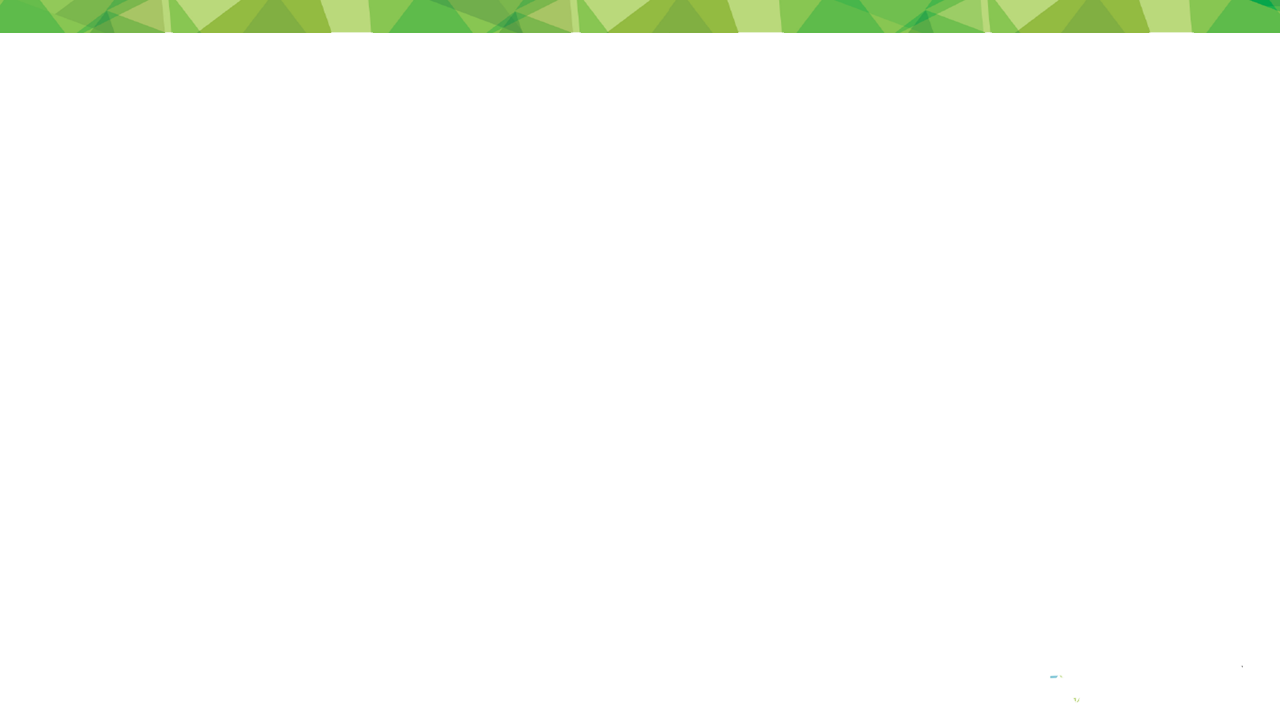 NM RGIS Beta Data Portal     rgis-data.unm.edu     November 2016
Search Catalog:  Spatial Filter and Data Type
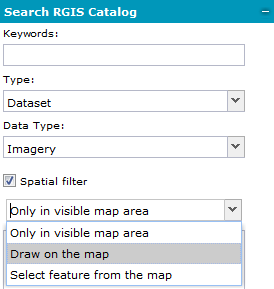 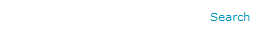 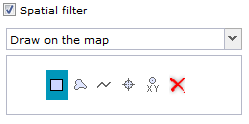 Click on map, release, and draw
Double-click to finish box
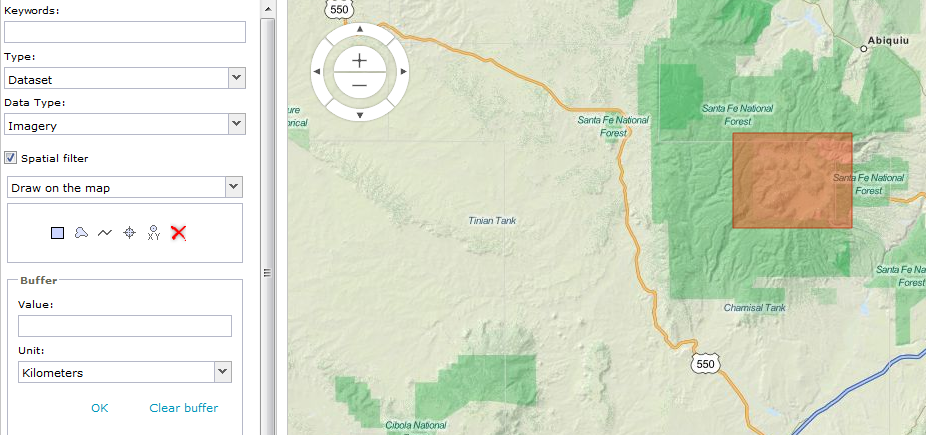 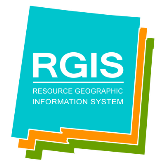 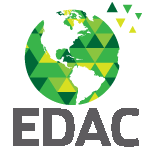 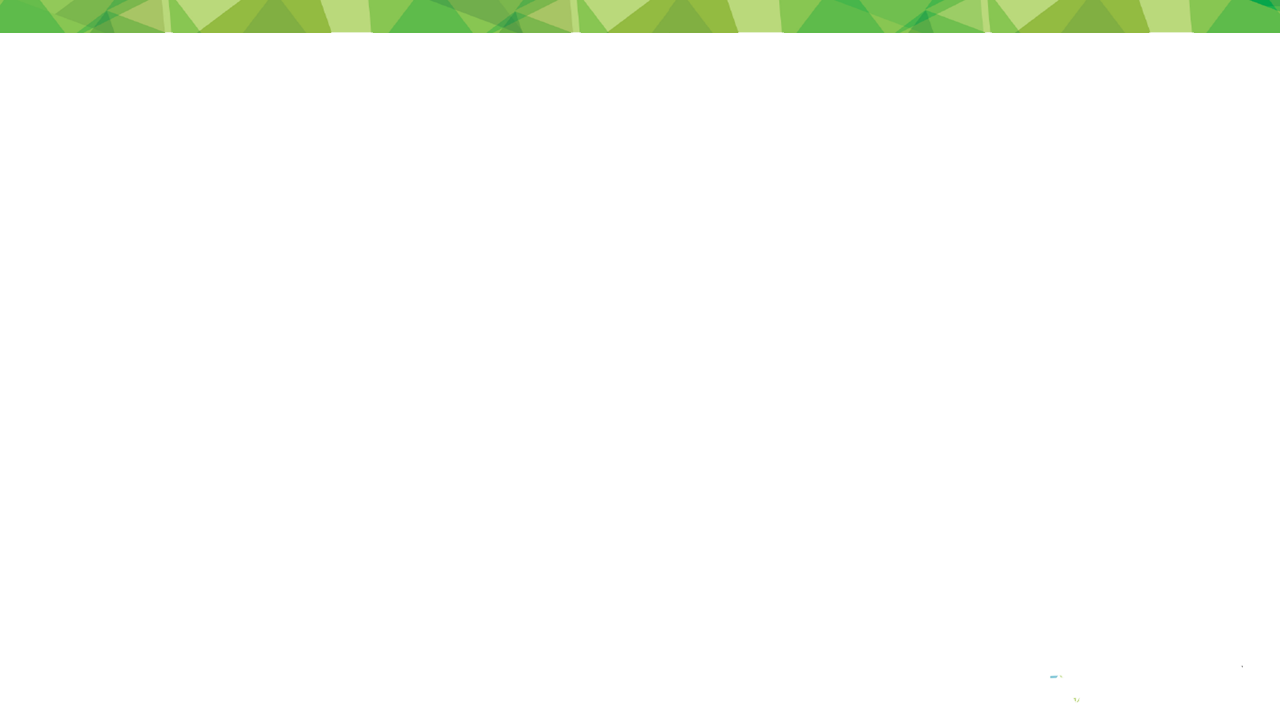 Search Catalog:  Spatial Filter and Data Type
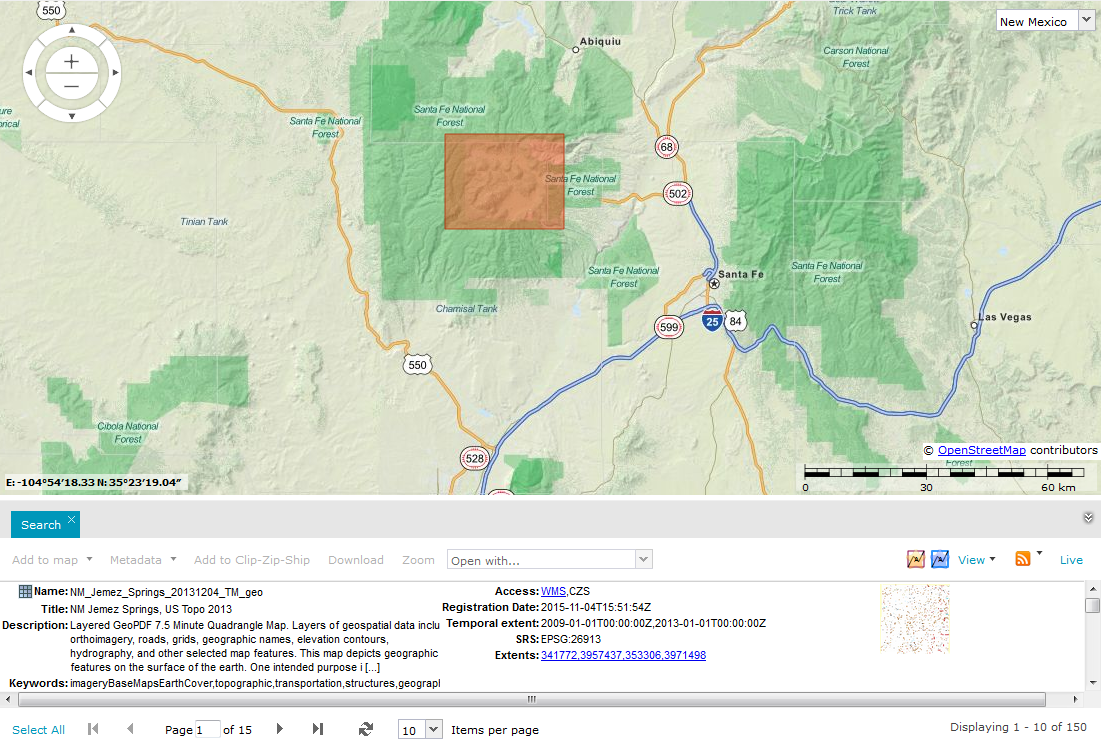 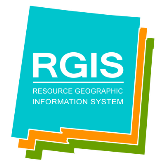 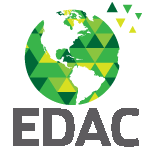 NM RGIS Beta Data Portal     rgis-data.unm.edu     November 2016
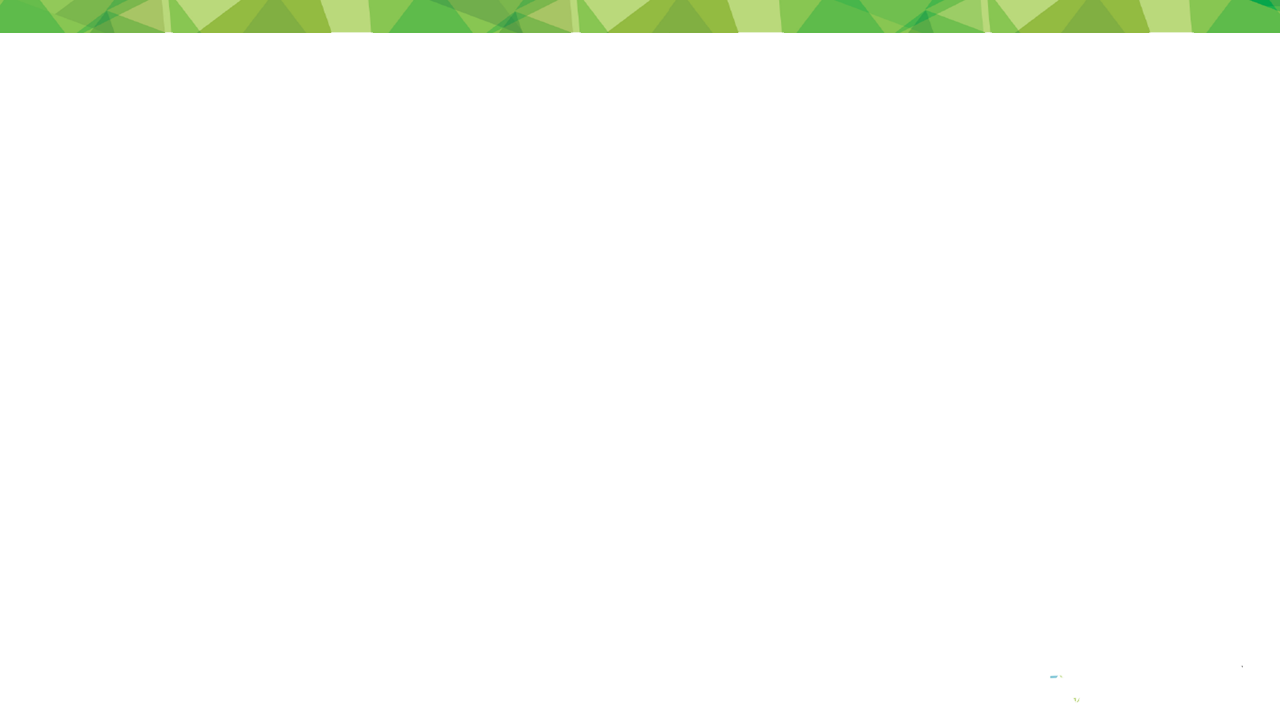 Browse RGIS Catalog
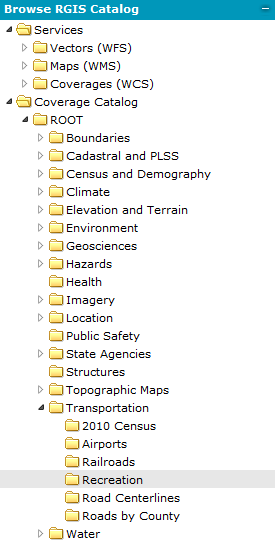 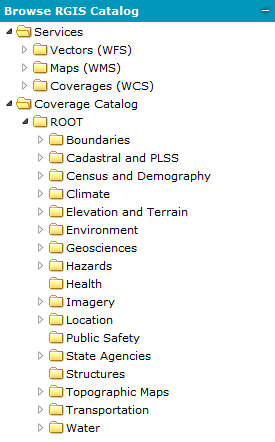 Expand Directories
to find data set 
of interest
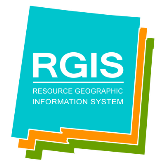 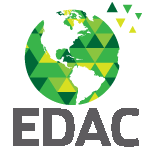 NM RGIS Beta Data Portal     rgis-data.unm.edu     November 2016
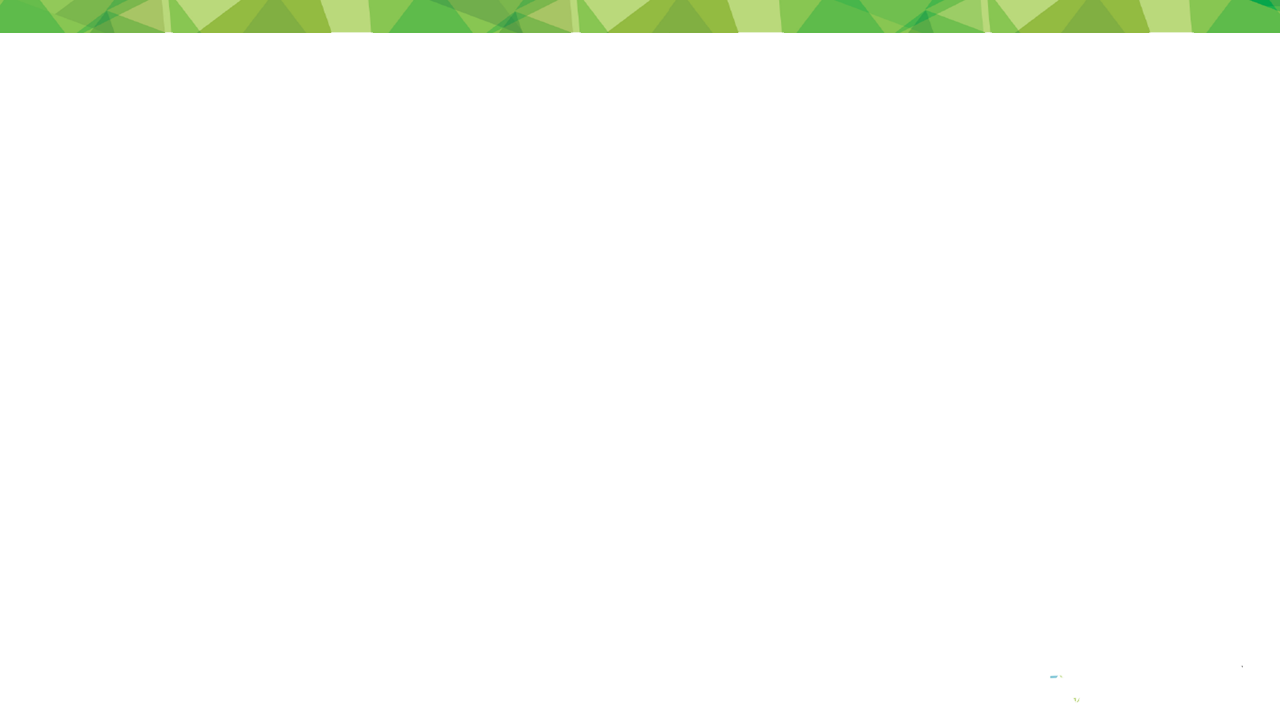 Browse Catalog:
Click on Directory for data results
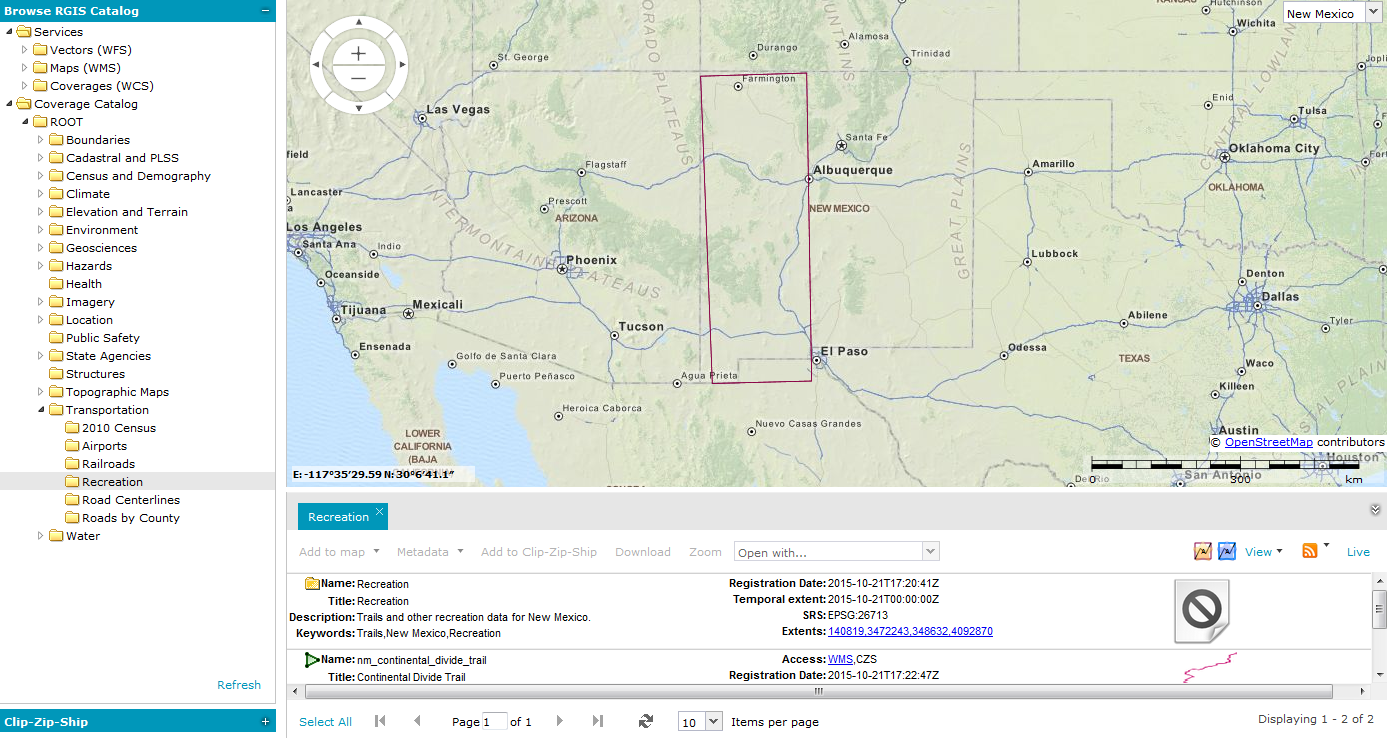 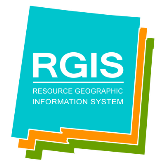 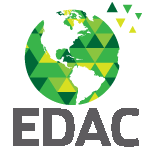 NM RGIS Beta Data Portal     rgis-data.unm.edu     November 2016
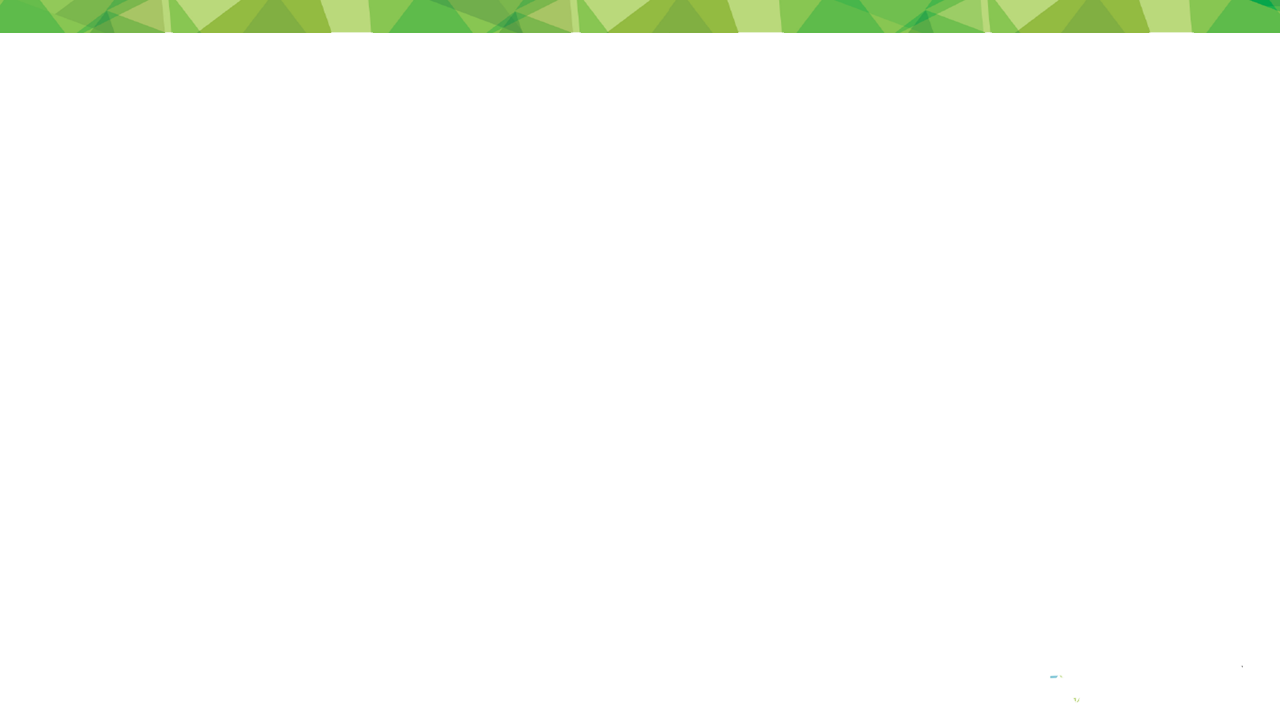 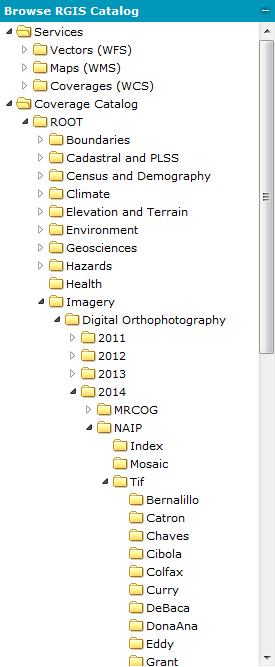 Browse Catalog:  Another Example
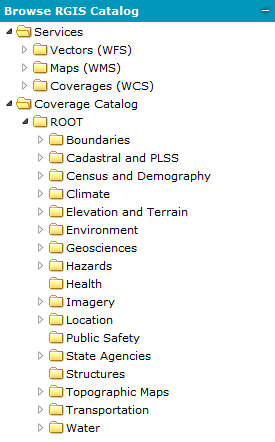 Find DOQQs 
under Imagery
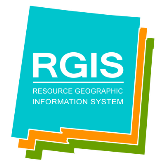 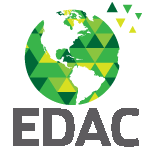 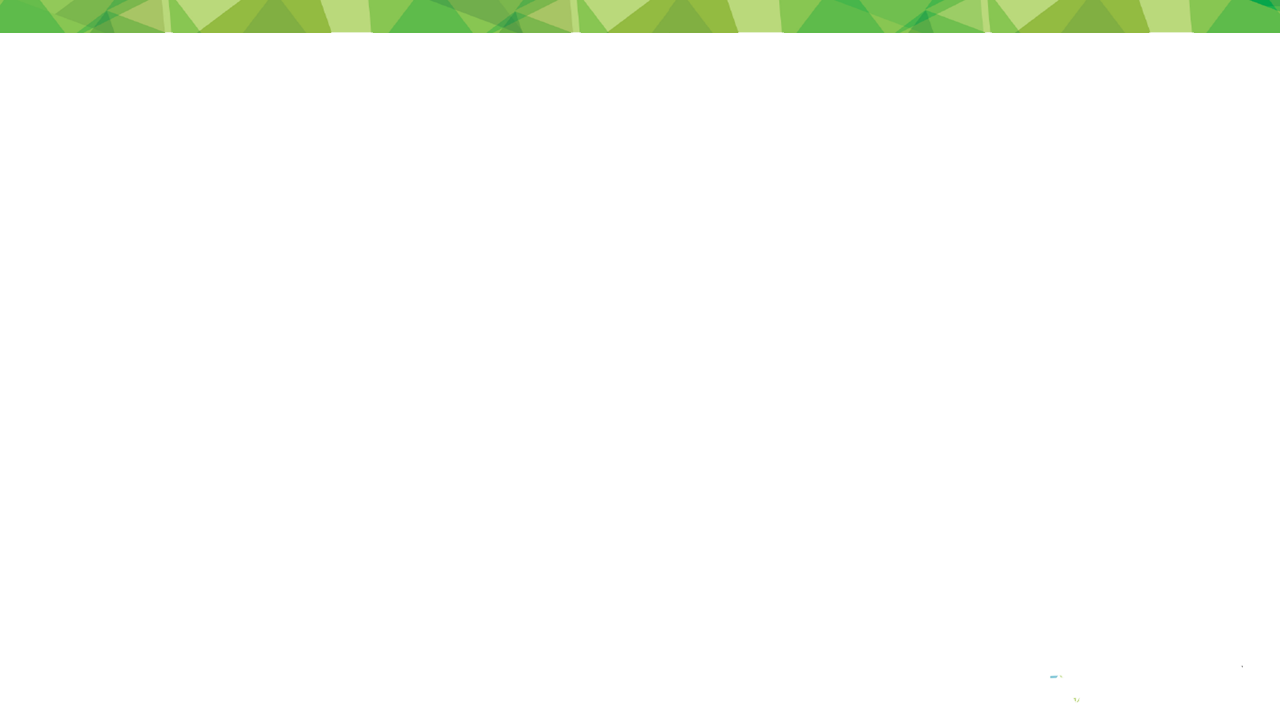 Web Services
Imagery  >  Digital Orthophotography  >  2014  >  NAIP  >  Mosaic
Select Data Set (also in this example, Show Extent and Add to Map)
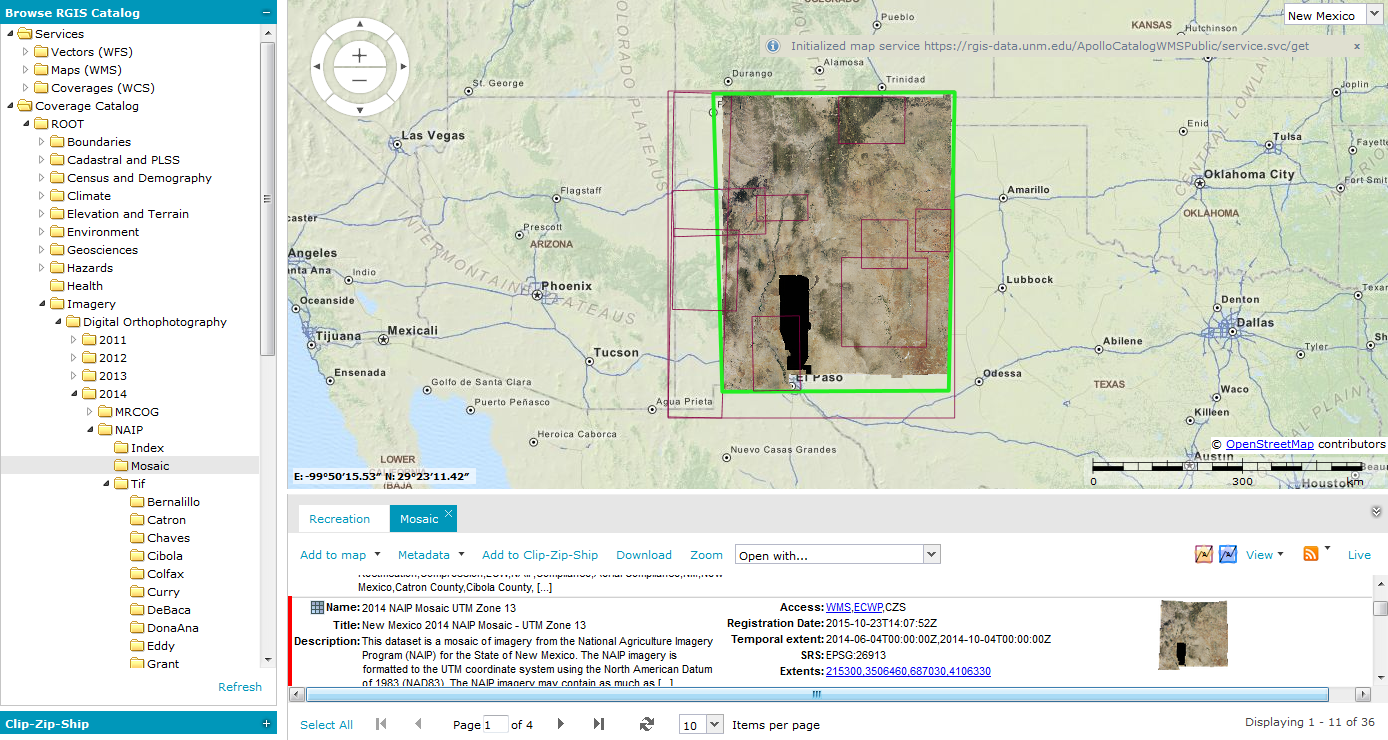 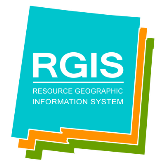 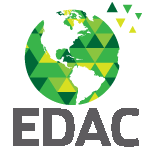 NM RGIS Beta Data Portal     rgis-data.unm.edu     November 2016
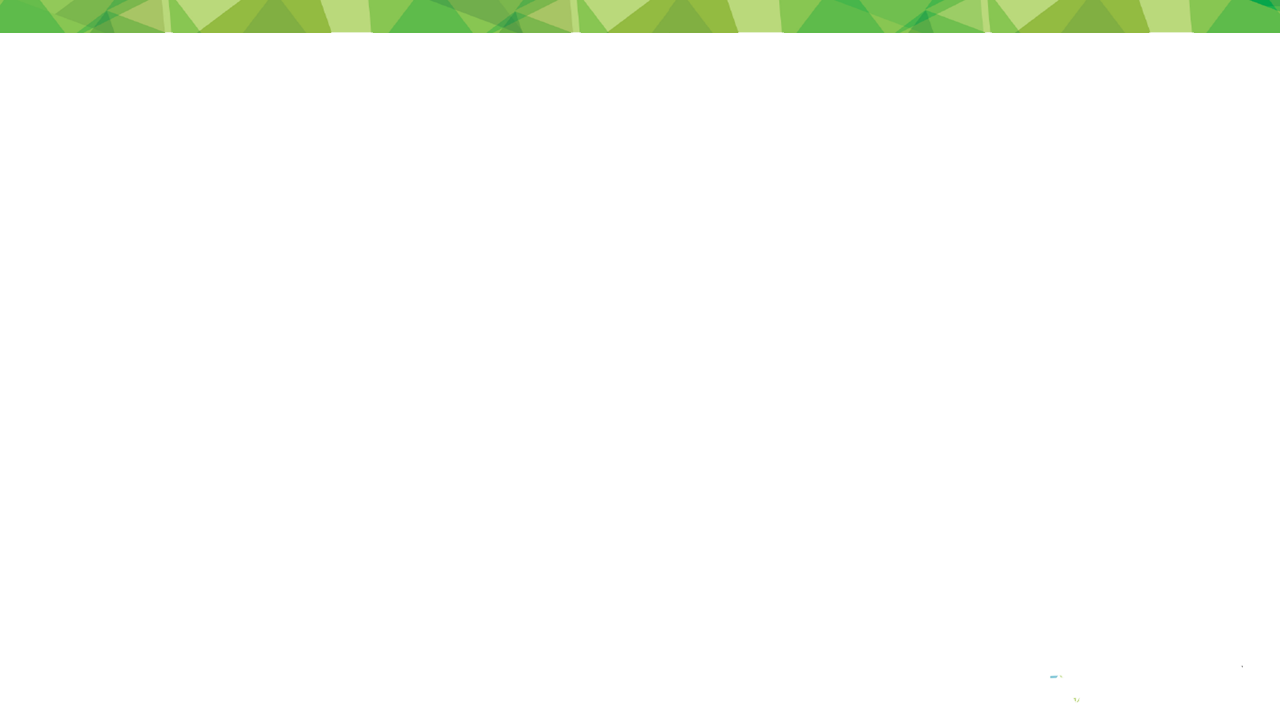 Web Services
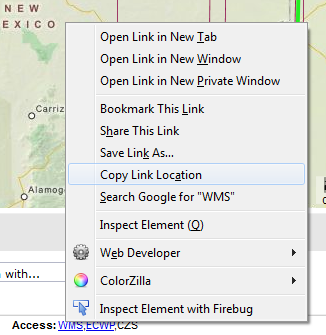 Right-click on WMS link  >  select Copy Link Location
Add WMS Service to GIS Application
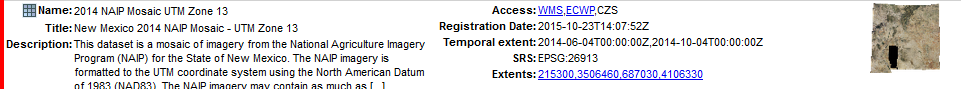 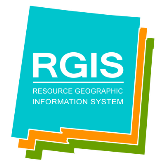 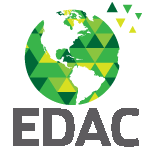 NM RGIS Beta Data Portal     rgis-data.unm.edu     November 2016
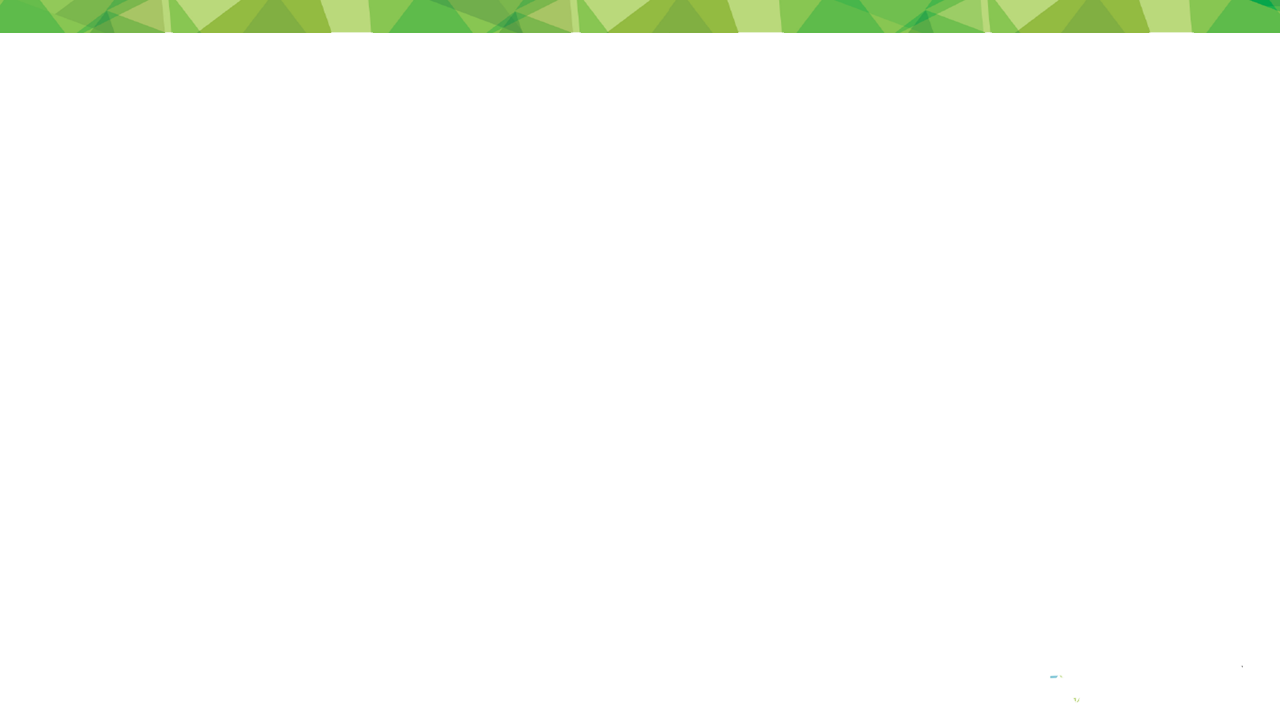 NM RGIS Quick Guides and Videos
Finding Data
Interactive Mapping
Downloading Data (includes the new Clip-Zip-Ship function)
access Quick Guides at rgis.unm.edu
You-Tube Videos
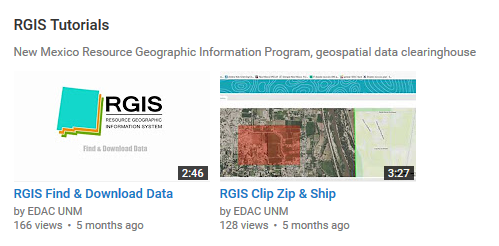 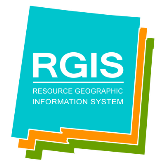 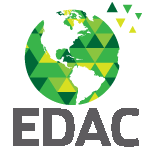 NM RGIS Beta Data Portal     rgis-data.unm.edu     November 2016
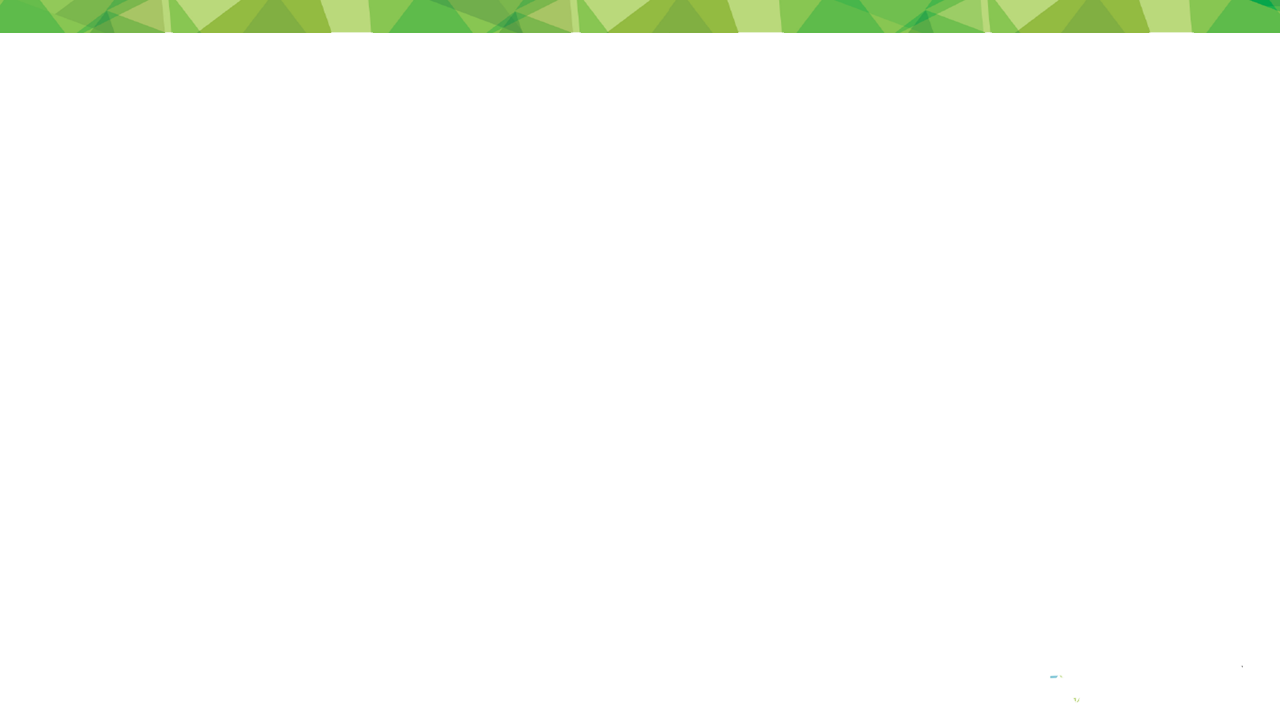 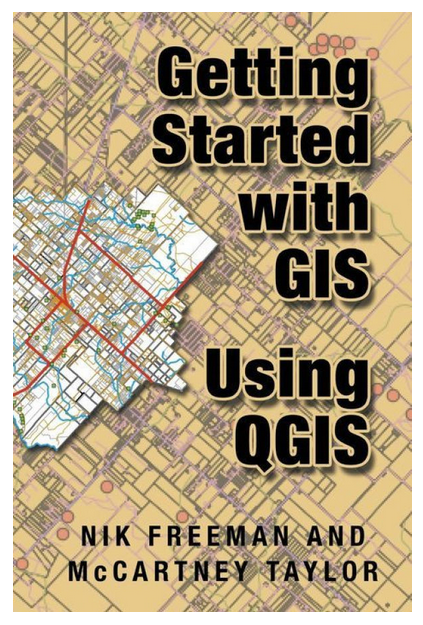 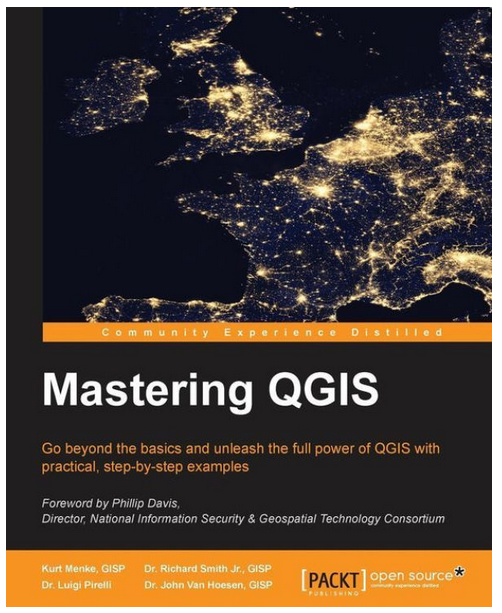 QGIS Demo
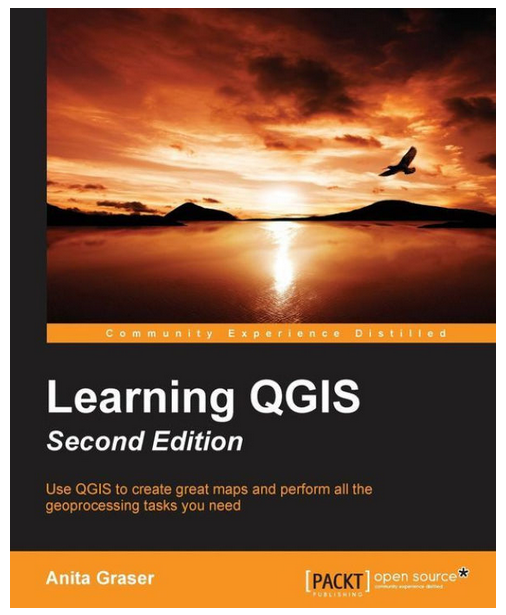 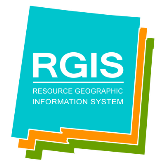 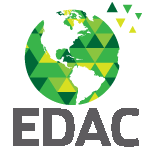 NM RGIS Beta Data Portal     rgis-data.unm.edu     November 2016
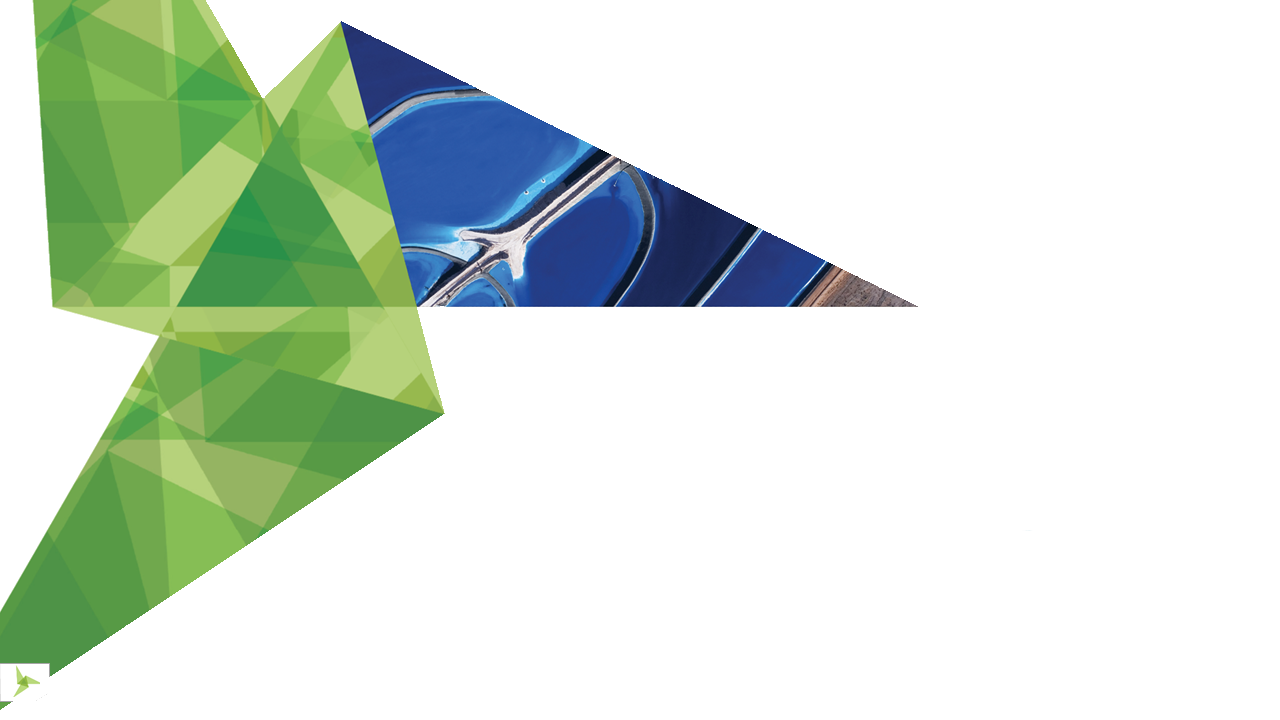 Laura Gleasner, Data Manager
505-277-3622 ext. 230
lgleasner@edac.unm.edu

Su Zhang, Research Assistant
szhang@edac.unm.edu
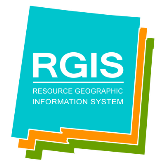 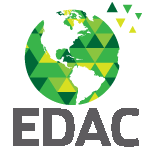 NM RGIS Beta Data Portal     rgis-data.unm.edu     November 2016